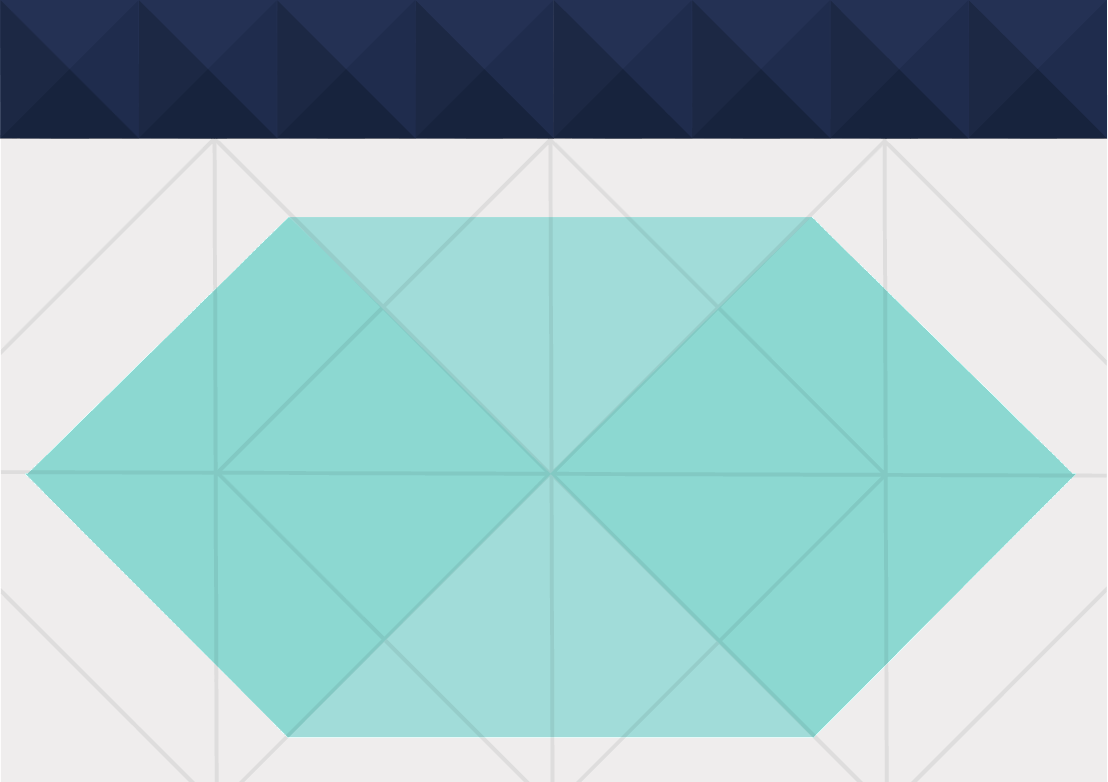 다음세대 교육의 기초                         [청계중앙교회 이윤동 목사]
다음 세대 어떻게 일으킬 것인가?
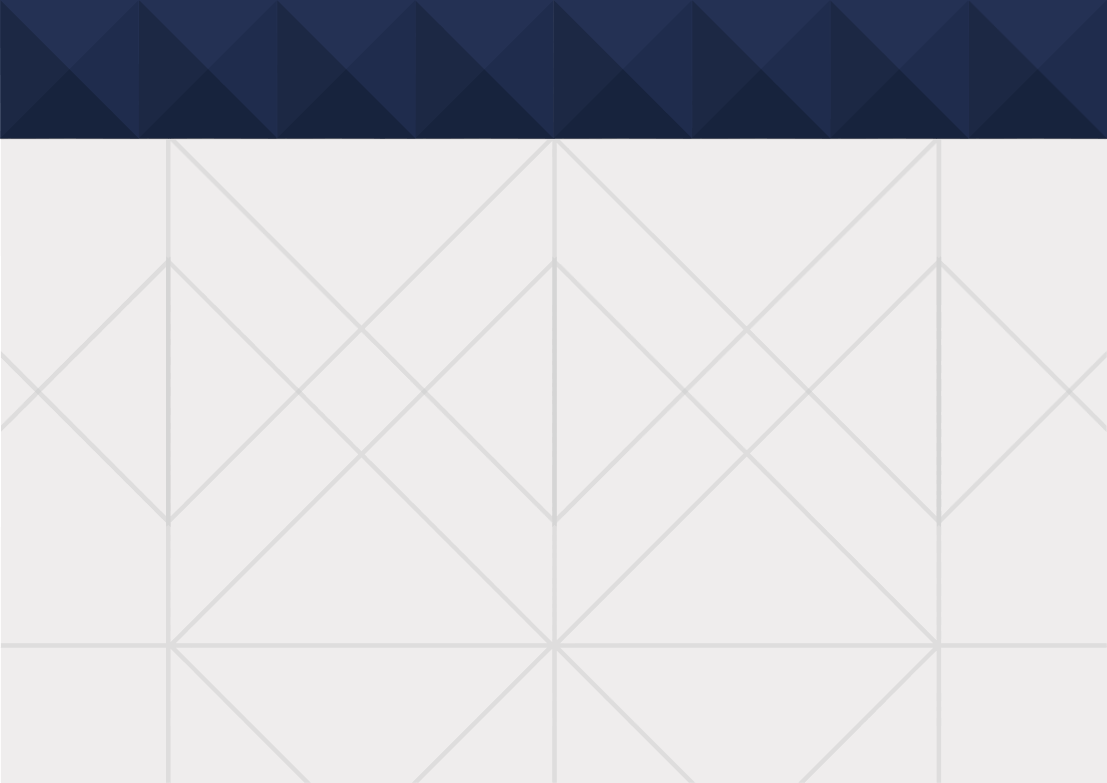 ▣ 목차
▹ 들어가는 말
▹ 무엇이 인간교육의 시작이 되어야 하는가?
▹ 나는 도대체 어떤 사람인가?
▹ 아담, 하나님 품을 떠나다.
▹ 두려워하여 숨었나이다.
▹ 하나님이 세상을 이처럼 사랑하사
▹ 하나님은 아담이 돌아오기를 원하십니다.
▹ 하나님의 사랑에서 끊을 수 없느니라.
▹ 자라나야 합니다.
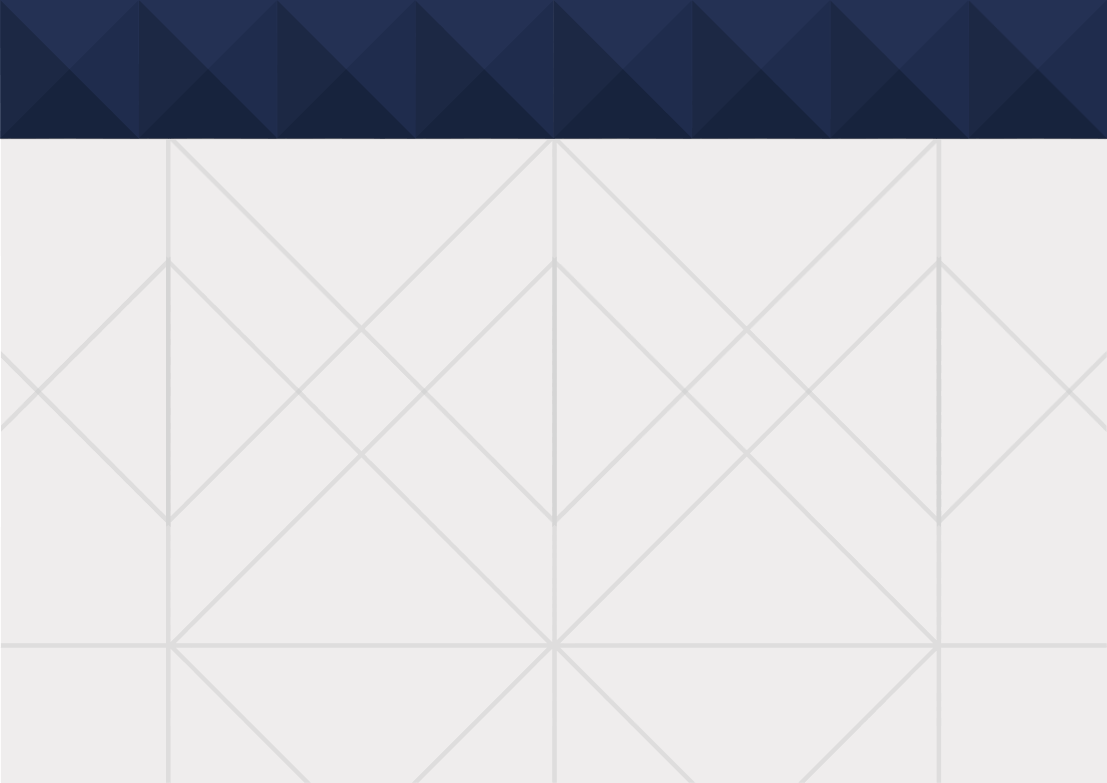 ▣ 들어가는 말
▶ 한국 교육
홍익인간의 이념 아래 모든 국민으로 하여금 인격을 도야하고, 자주적 생활 능력과 민주 시민으로서 필요한 자질을 갖추게 하여 인간다운 삶을 영위하게 하고, 민주 국가의 발전과 인류 공영의 이상을 실현하는 데 이바지하게 함을 목적으로 하고 있다.
/대한민국 학교교육의 한계는 무엇이라고 생각하는가?
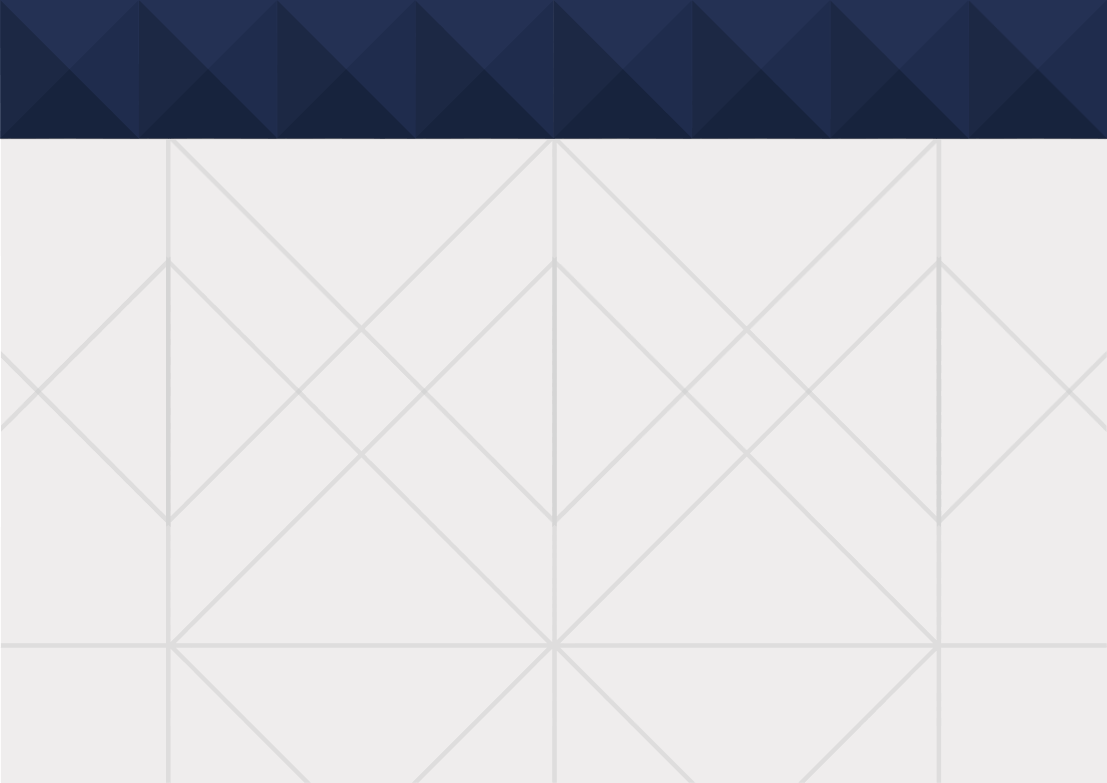 ▣ 들어가는 말
▶ 아브라함과 하나님의 백성들을 향한 
                               하나님의 의도하심과 명령

창18:19 “…여호와의 도를 지켜 의와 공도를 행하게 하려고…”

신6:6,7 “…이 말씀을 너는 마음에 새기고 네 자녀에게 
       부지런히 가르치며 … 강론할 것이며”
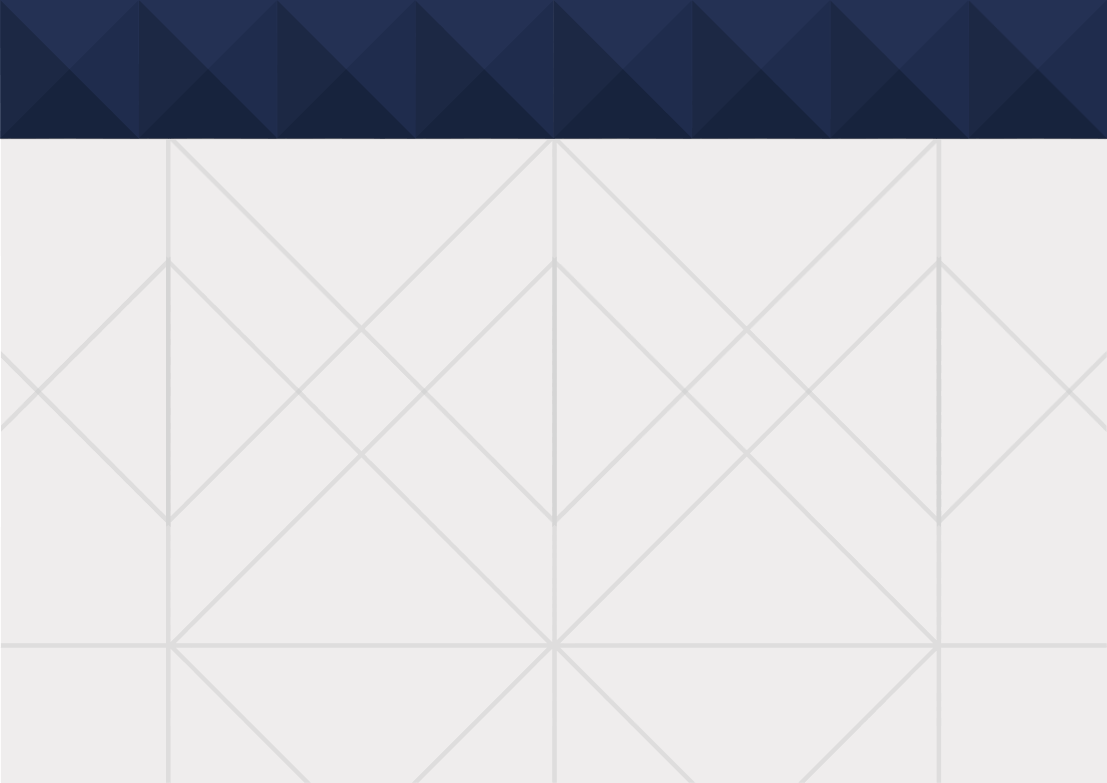 ▣ 들어가는 말
▶ 한국의 교육과 교회들의 성경 교육의 현주소
  ㆍ 교재 편찬과 활용도의 우수성
  ㆍ 말씀의 내면화 정도 
  ㆍ 나타나는 교육 결과의 평가 
  ㆍ 한국교회의 성경 교육 방향의 문제는 없는가?
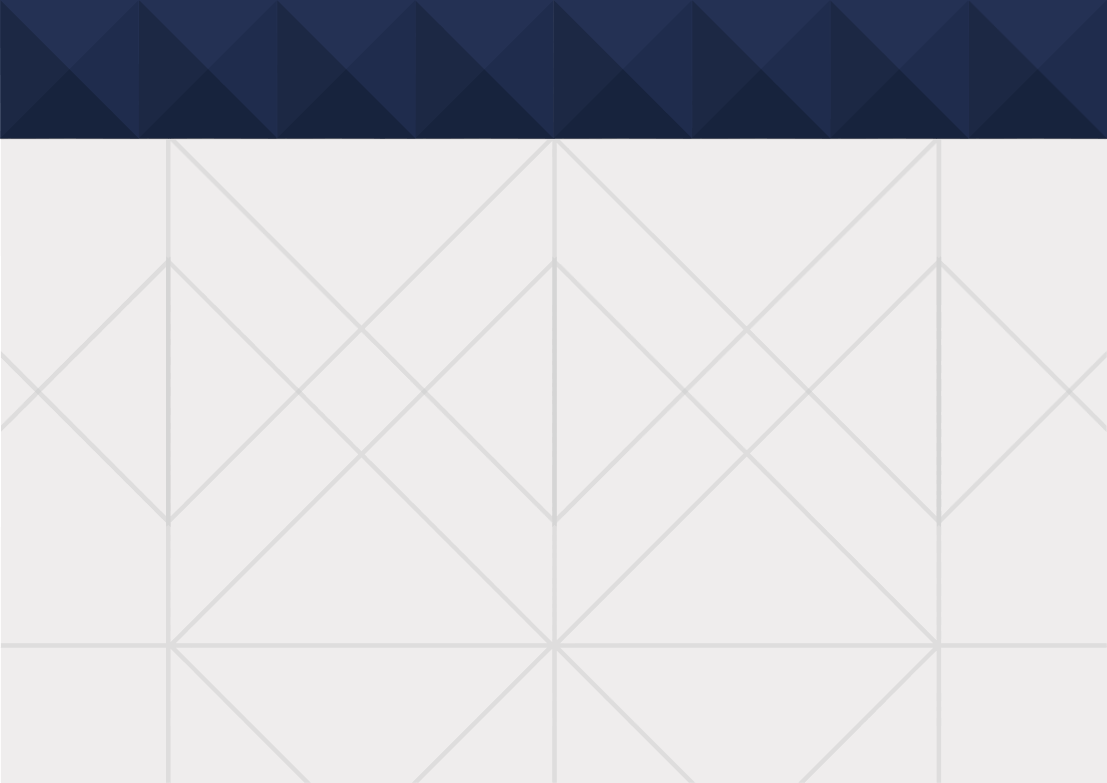 ▣ 무엇이 인간교육의 시작이 되어야 하는가?
▶ 인간에게 있어서 가장 중요한 질문 세 가지가 있다.
   1) 나는 ‘누구’인가?
   2) ‘무엇을 위하여’ 살 것인가? [삶의 목적]
   3) ‘어떻게 살아야’ 하는가?

창1:27 “하나님이 자기 형상 곧 하나님의 형상대로 사람을 창조하시되 ...”
요1:1,3 “태초에 말씀이... 만물이 그로 말미암아 지은 바 되었으니 
                지은 것이 하나도 그가 없이는 된 것이 없느니라”
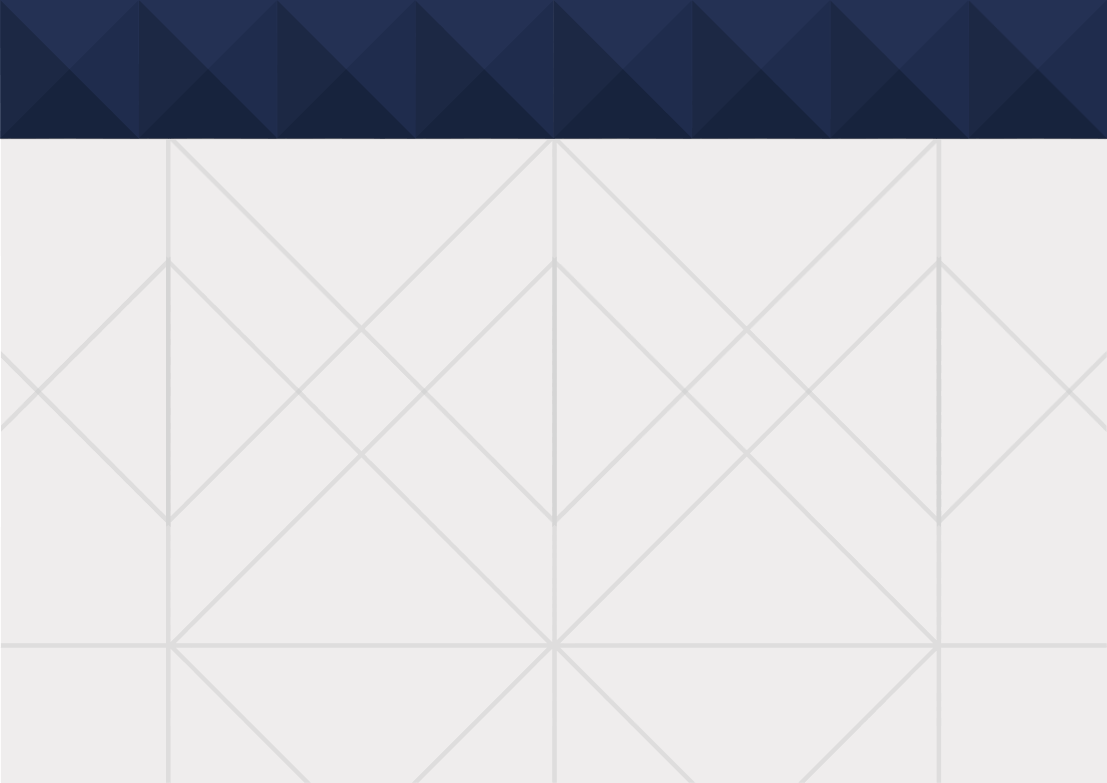 ▣ 나는 도대체 어떤 사람인가?
▶ 나의 정체성은 무엇인가?
  •정체성에 따라 삶에 대한 목표, 비전, 태도가 달라짐.

▶ 우리는 어떻게 만들어졌는가?
  •생기가 들어감으로 생명체가 됨.
그 분이 내 안에 계시니, 나는 큰 가치 있는 사람
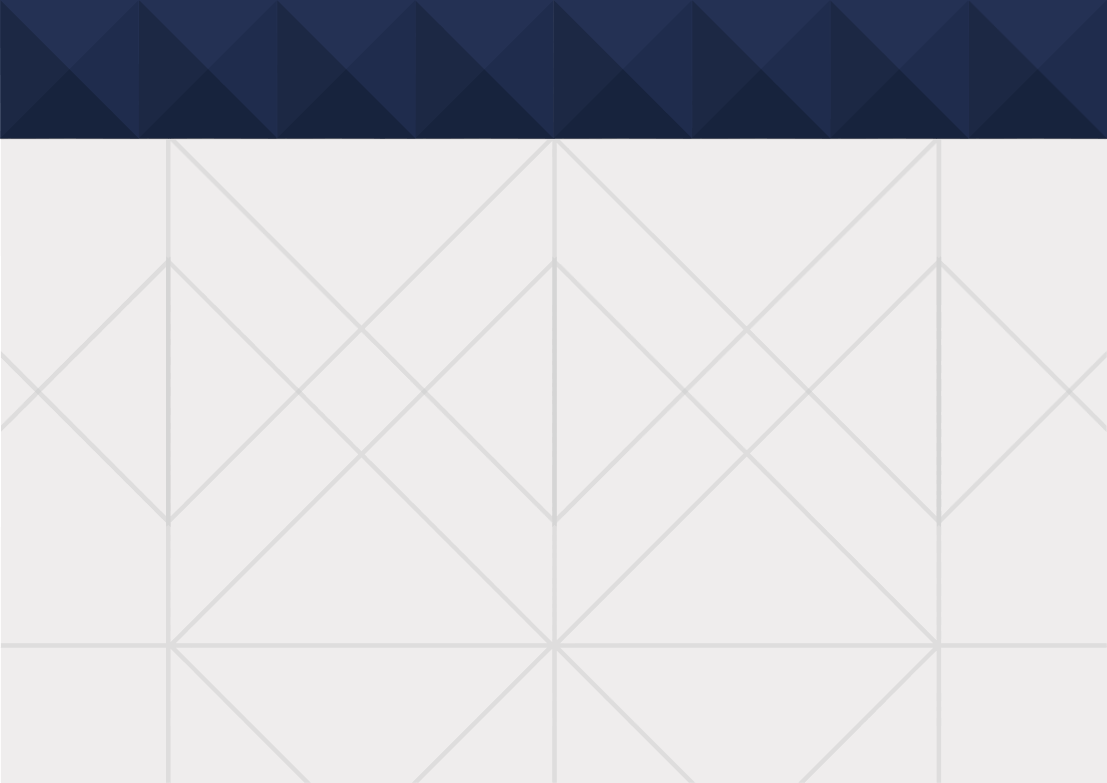 ▣ 나는 도대체 어떤 사람인가?
▶ 우리는 하나님의 형상대로 창조되었습니다.

▶ 나는 도대체 누구지?
나를 통해 하나님을 볼 수 있다.
태초부터 하나님이 내 안에 거하시면서
그 분의 상(像)이 있는, 그 분의 생기가 있는 자녀
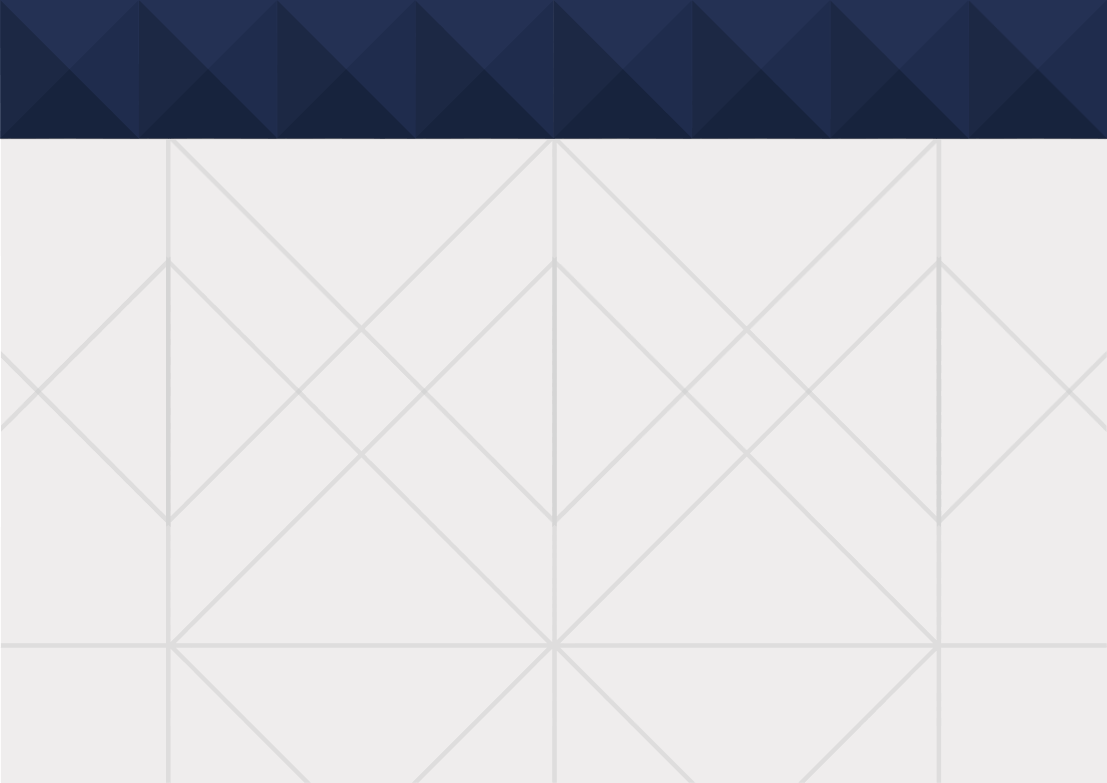 ▣ 알렉스 헤일리 – “뿌리”
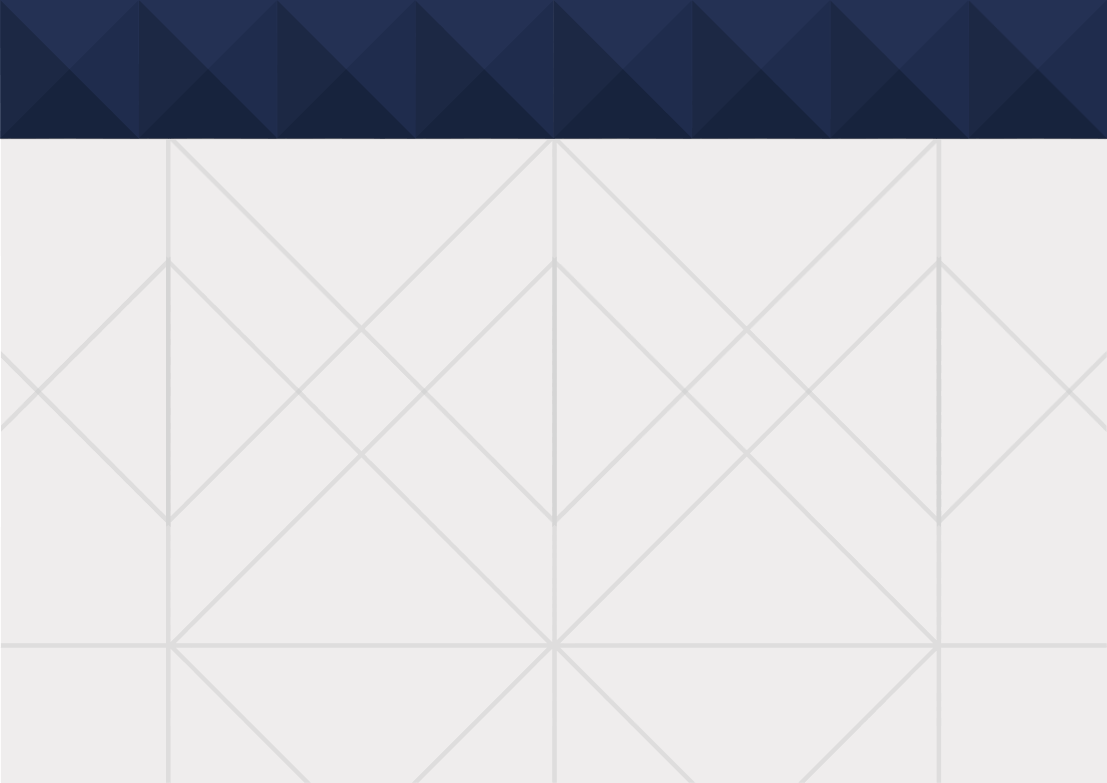 ▣ 나는 도대체 어떤 사람인가?
▶ 나의 정체성은? 
  • ‘나는 하나님의 형상대로 지음 받은 아들이다. 딸이다.’

▶ 하나님의 형상이란?
  • 하나님의 사랑, 생각, 지혜, 능력 등 모든 것이 우리에게 들어온 것
(창 1:26,27) “하나님이 이르시되 우리의 형상을 따라 우리의 모양대로 우리가 사람을 만들고 그들로 … 모든 것을 다스리게 하자 하시고 하나님이 자기 형상 곧 하나님의 형상대로 사람을 창조하시되 …”
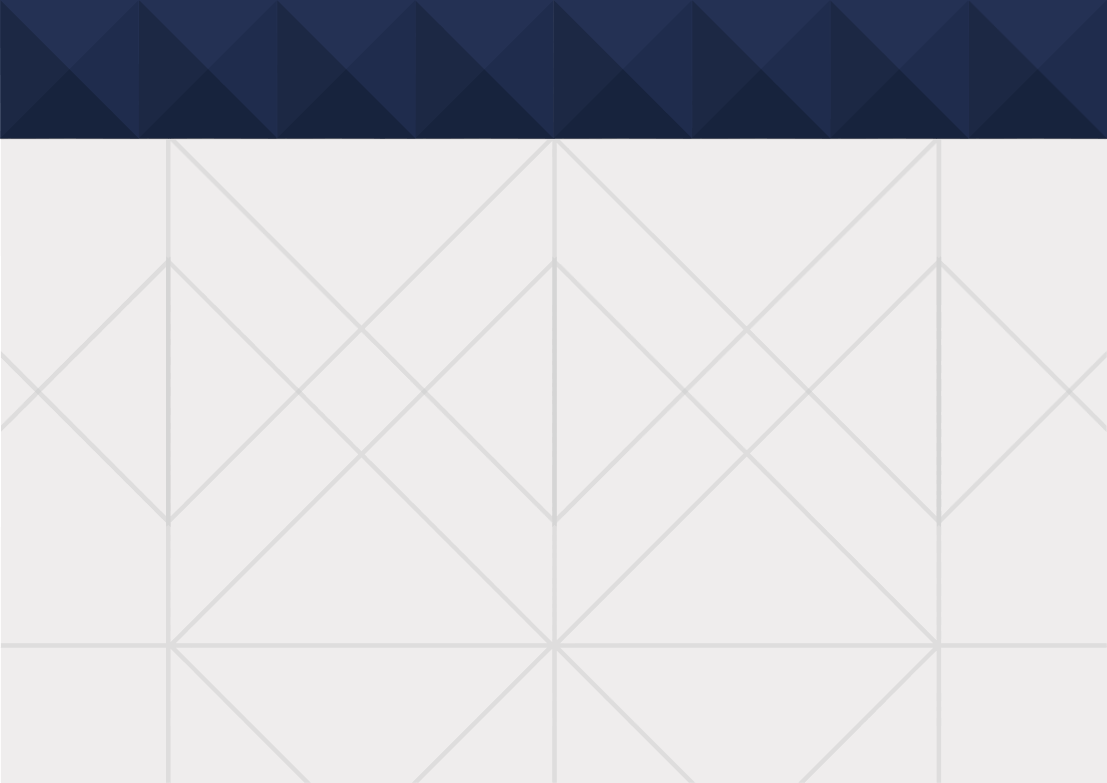 ▣ 나는 도대체 어떤 사람인가?
▶ 사람만이 하나님을 닮게 만드셨습니다.


 • 사람은 다른 피조물과 차별되어 창조.
 • 사람은 하나님을 닮게 창조된 하나님의 자녀, 동역자, 관리자.
하나님과 그의 아들 예수 그리스도와 
사귐이 있게 하기 위함
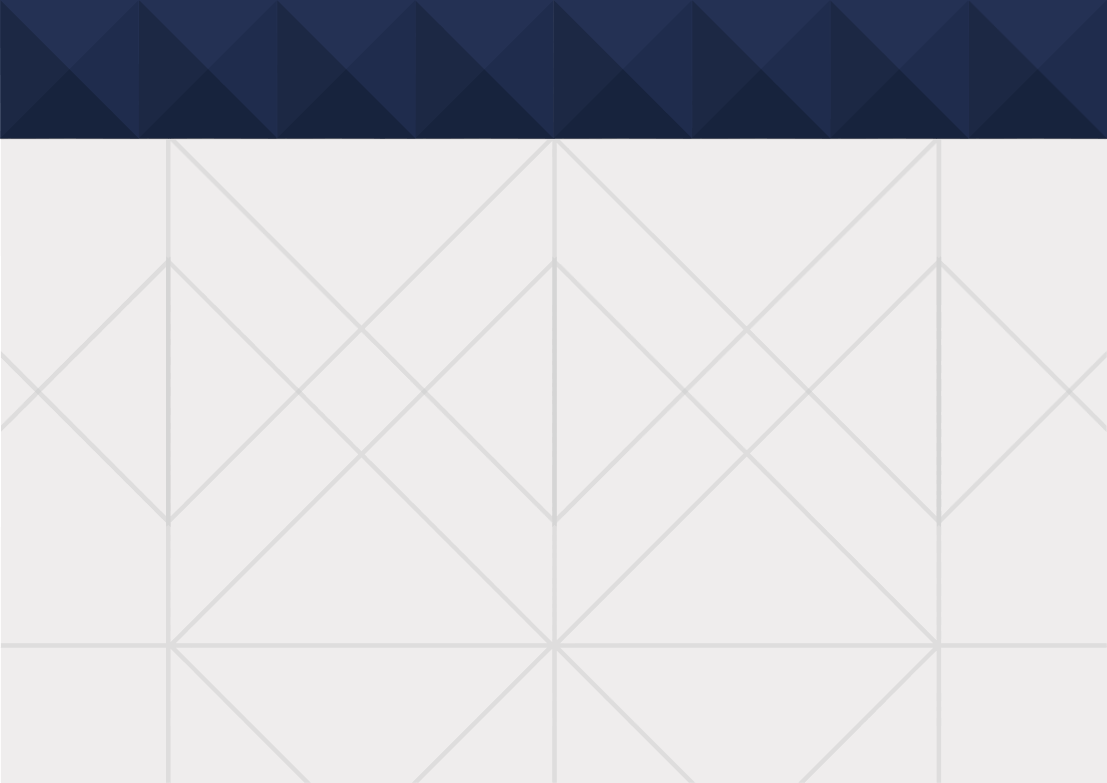 ▣“아담, 하나님의 품을 떠나다.”
우리는 이 땅에 살면서 많은 언약을 맺고 살아갑니다.
인류 최초의 언약은, 
하나님과 아담 사이에 에덴동산에서 이루어집니다.
이 최초에 맺어진 언약은,
‘선악을 알게 하는 나무의 열매는 먹지 말라, 먹으면 반드시 죽는다.’는 매우 엄한 명령이었습니다.
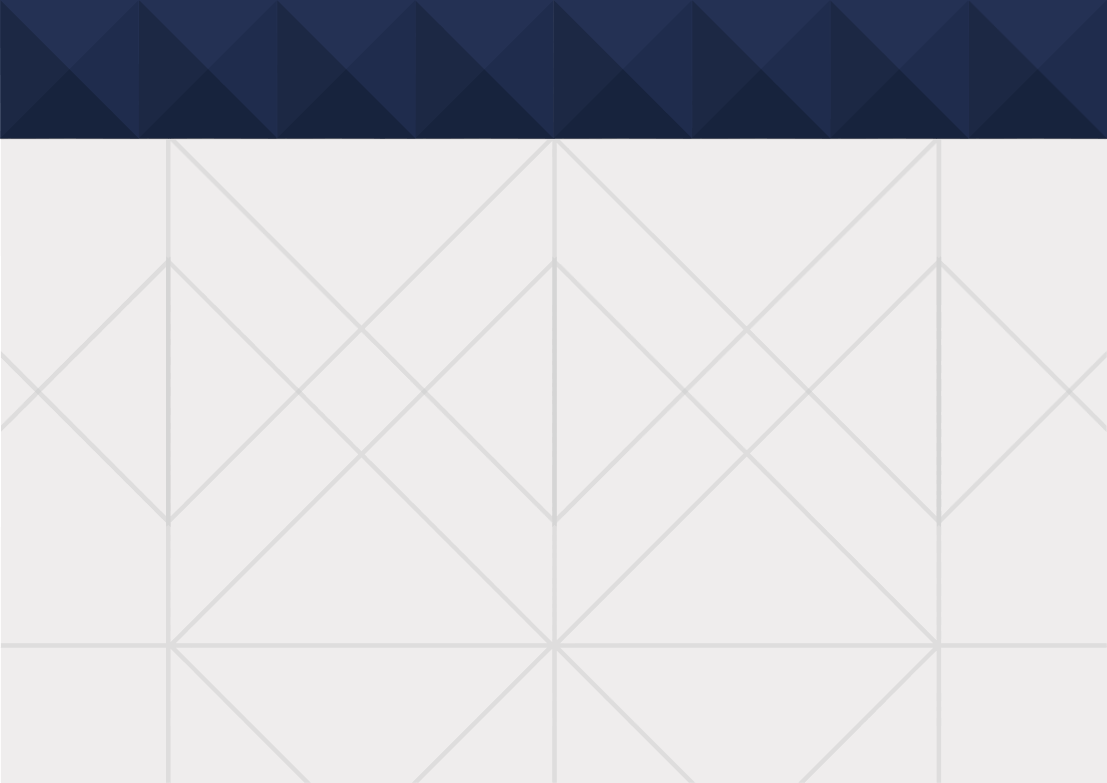 ▣“아담, 하나님의 품을 떠나다.”
▶ 선악과를 동산 중앙에 놓으신 이유는? 
  • 하나님의 주 되심을 기억하고, 잊지 않고, 확인 할 수 있도록 
       잘 보이는 곳에 세워두셨다. 

▶ 선악과의 역할
 • 에덴의 소유권이 하나님께 있다는 선언.
 • 선악의 기준이 내가 아닌 하나님께 있다는 것.
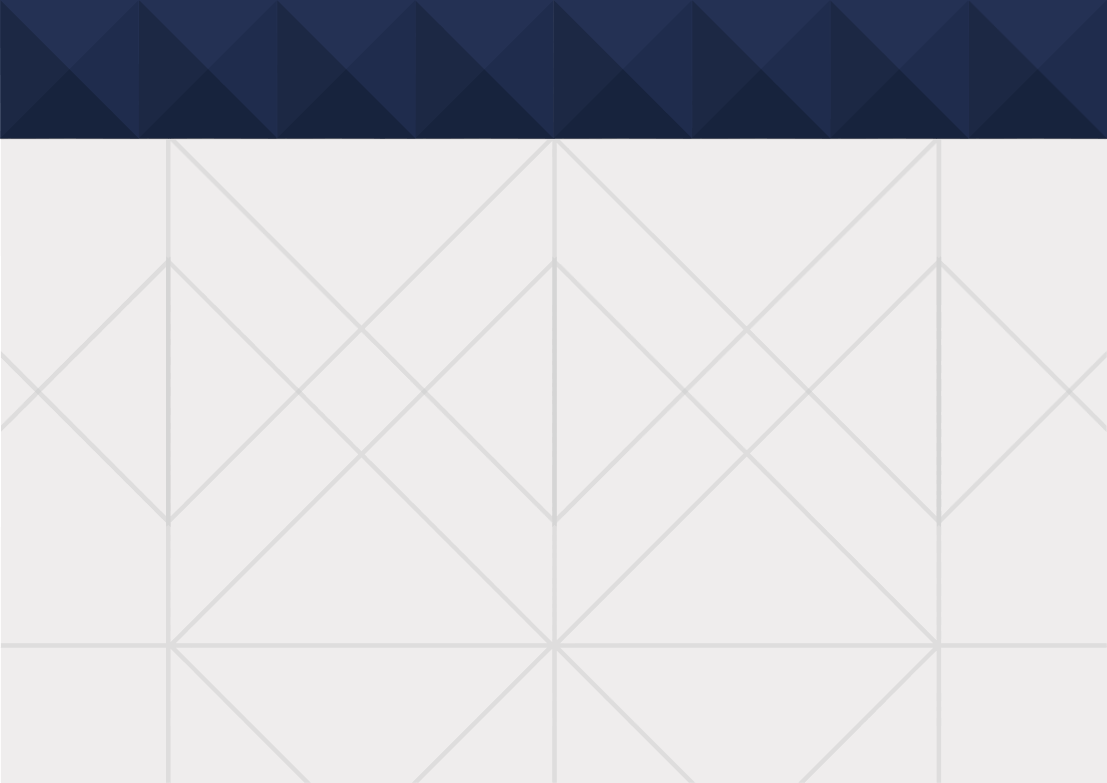 ▣“아담, 하나님의 품을 떠나다.”
▶ 선악과는 하나님과의 관계 유지를 위한 마지막 경계선.
▶ 하나님께서 아담에게 선악과의 실과를 먹지 못하게 한 이유.
   첫 번째, 에덴과 이 땅의 소유권은 하나님께 있다.
   두 번째, 선악의 기준은 오직 하나님에게서 나와야 한다.
   세 번째, 하나님과의 관계유지를 위한 마지막 경계선이다.
다 주었지만 실제의 소유자는 하나님
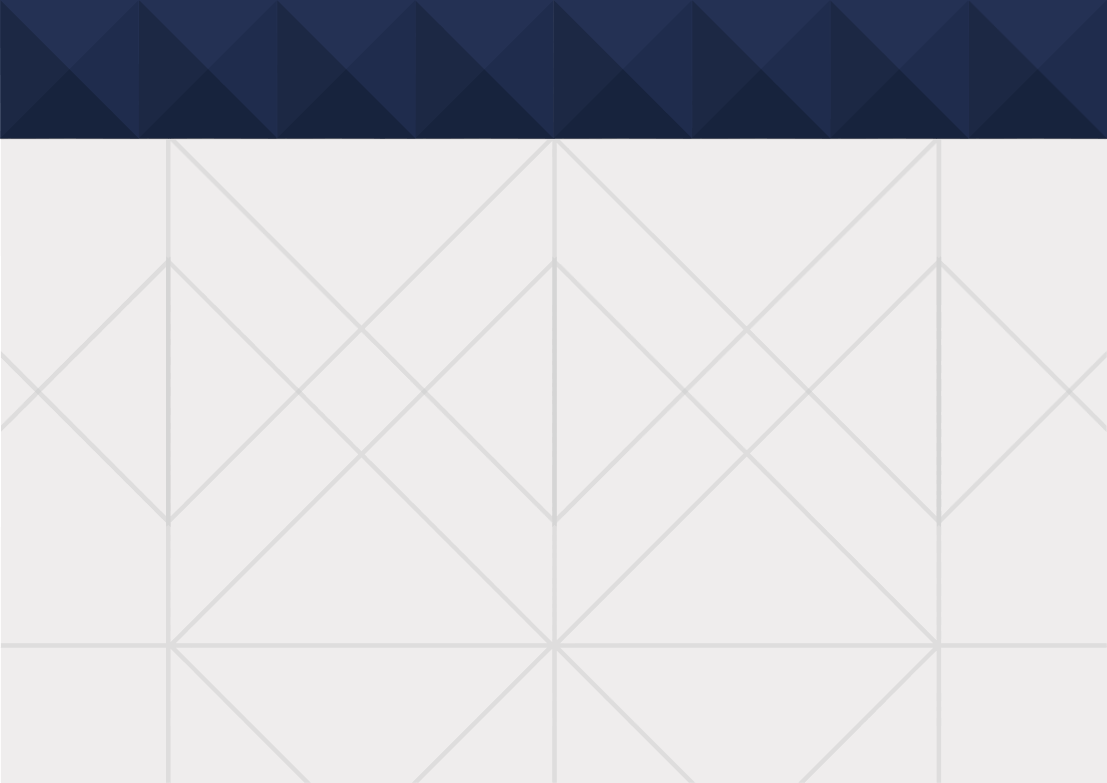 ▣“아담, 하나님의 품을 떠나다.”
▶ 뱀의 유혹, 선악과를 먹으면  “하나님과 같아진다.”
▶ 아담의 갈등, 하나님의 명령/ 사탄의 명령.
(창 3:6) “… 여자가 그 열매를 따먹고 
              자기와 함께 있는 남편에게도 주매 그도 먹은 지라.”
 • 스스로 왕이 되려고 하나님의 곁을 떠난 독립선언.
 • 하나님을 에덴동산에서 쫓아 버린 사건.
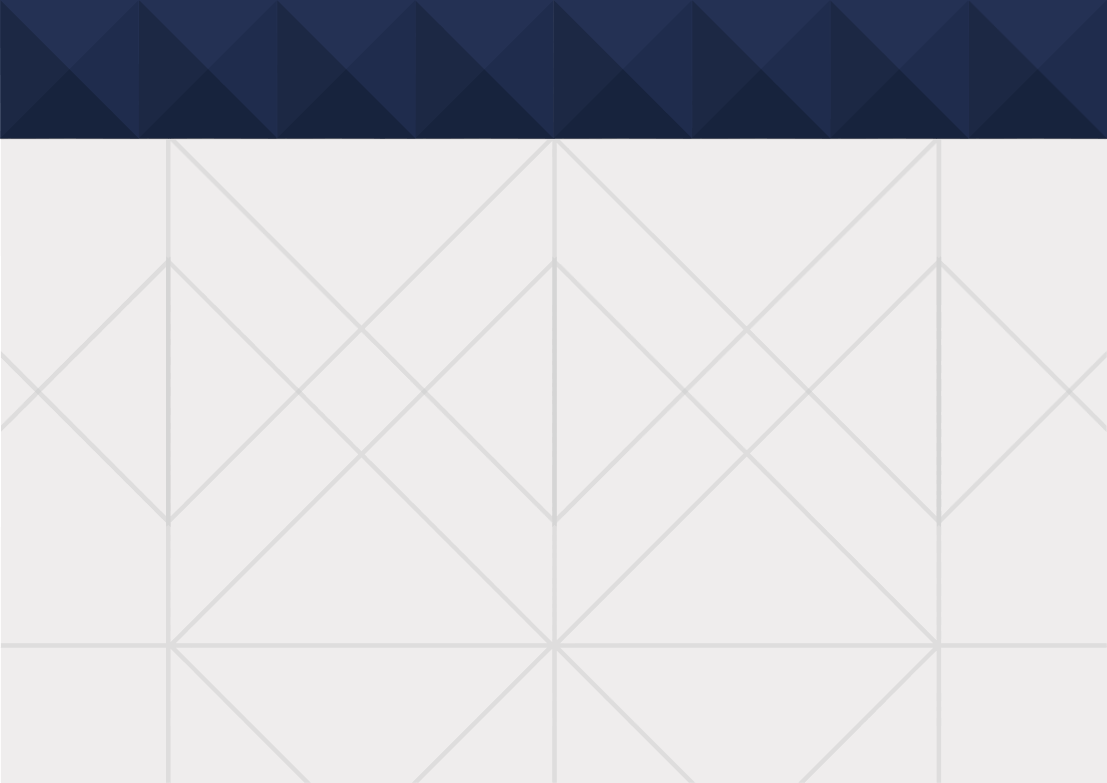 ▣“아담, 하나님의 품을 떠나다.”
▶ 여러분도 아담(사람)입니다. 
    지금 여러분은 동일한 뱀의 유혹을 받고 있습니다.


▶ 에덴의 샬롬을 유지하지 못하고 내가 왕의 자리에 올라갈 때
    모든 것이 틀어지게 됩니다.
선악과의 문제는 왕권의 문제
소유권자가 아닌 청지기로서의 삶
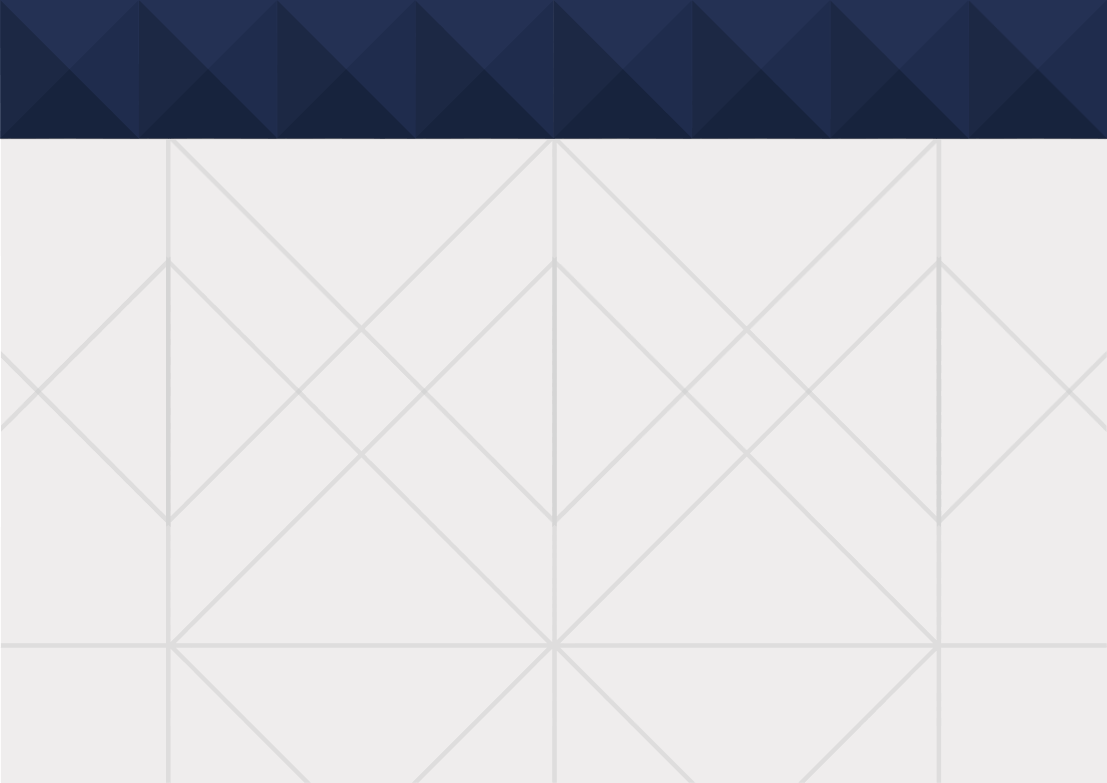 ▣ “두려워하여 숨었나이다.”
▶ 하나님도 우리 아버지와 같은 분.
▶ 죄를 지은 후 무화과 나뭇잎으로 옷을 지어 입은 이유.
 • 특정부위가 아닌 죄지은 자신을 가리기 위해.
 • 하나님의 낯을 피하여 두려워하여 숨어버렸다.
▶ 옷을 만들어서 입었는데(7절) 왜 벗었다고(10절) 할까요?
 • 죄는 옷으로 가려지는 것이 아니라는 것.
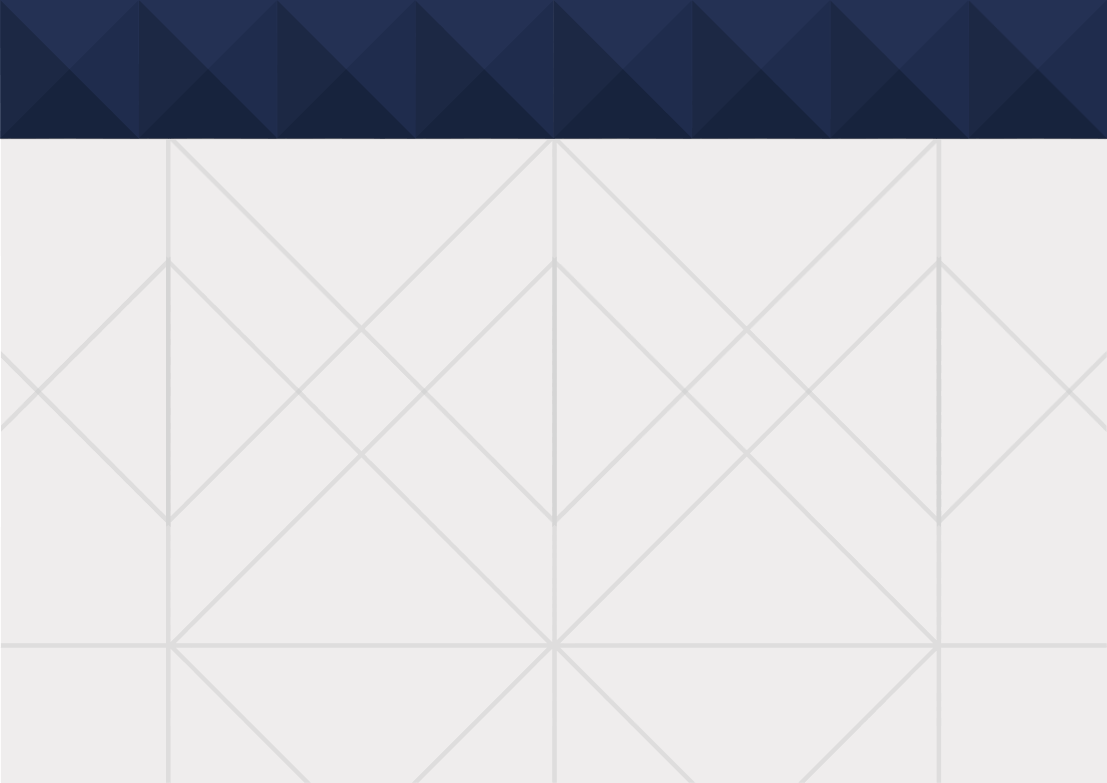 ▣ “두려워하여 숨었나이다.”
▶ 하나님이 먼저 찾아오셨다. 
                   그리고 아담의 이름을 불러 주셨다.
‘아담아, 네가 어디 있느냐?’ 
  시대를 초월하여 잃어버린 아들을 향해 
  외치시는 하나님의 음성
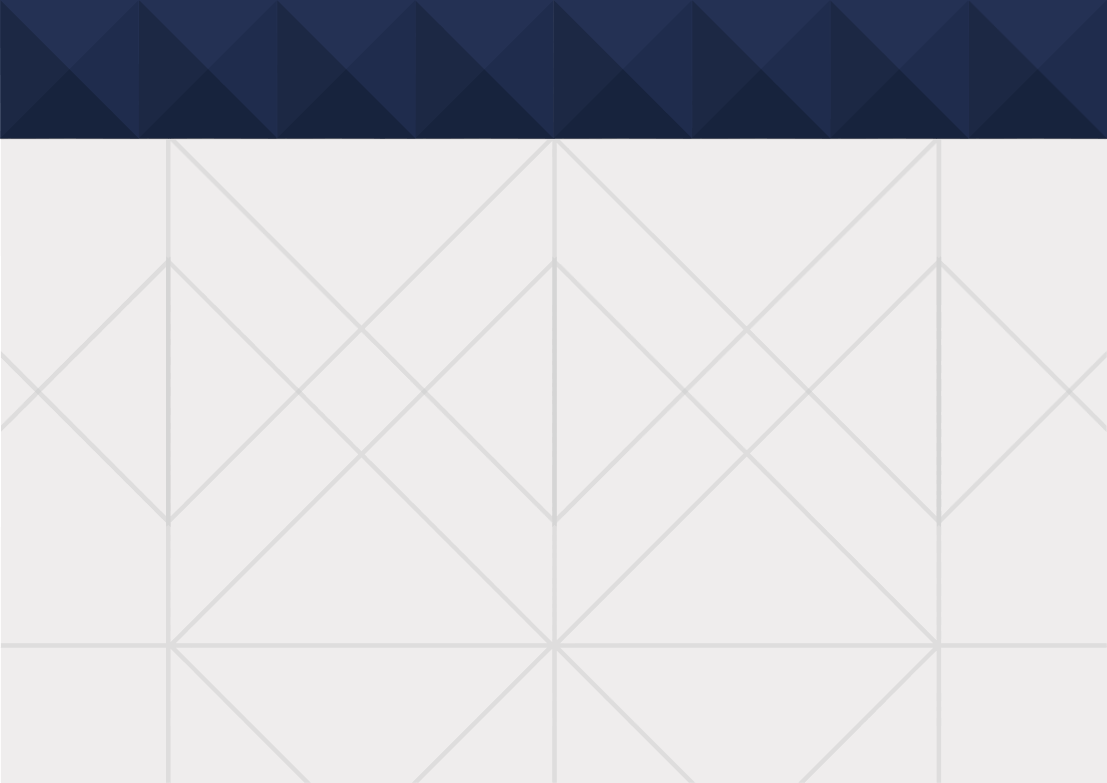 ▣ “두려워하여 숨었나이다.”
▶ 숨어버린 아담에게 하나님은 가죽옷을 지어 입혀 주셨다.
▶ 아담과 하와의 수치를 가리기 위해 동물이 죽어야 했다. 
 • 동물의 무고한 희생으로 인간의 수치를 가려준 것.

▶ (요 1:29) “이튿날 요한이 예수께서 자기에게 나아오심을 보고 이르되 보라 세상 죄를 지고 가는 하나님의 어린 양이로다”
 • 예수 그리스도는 자신의 가죽을 벗기셔서 우리의 수치를 
      가려 주셨다.
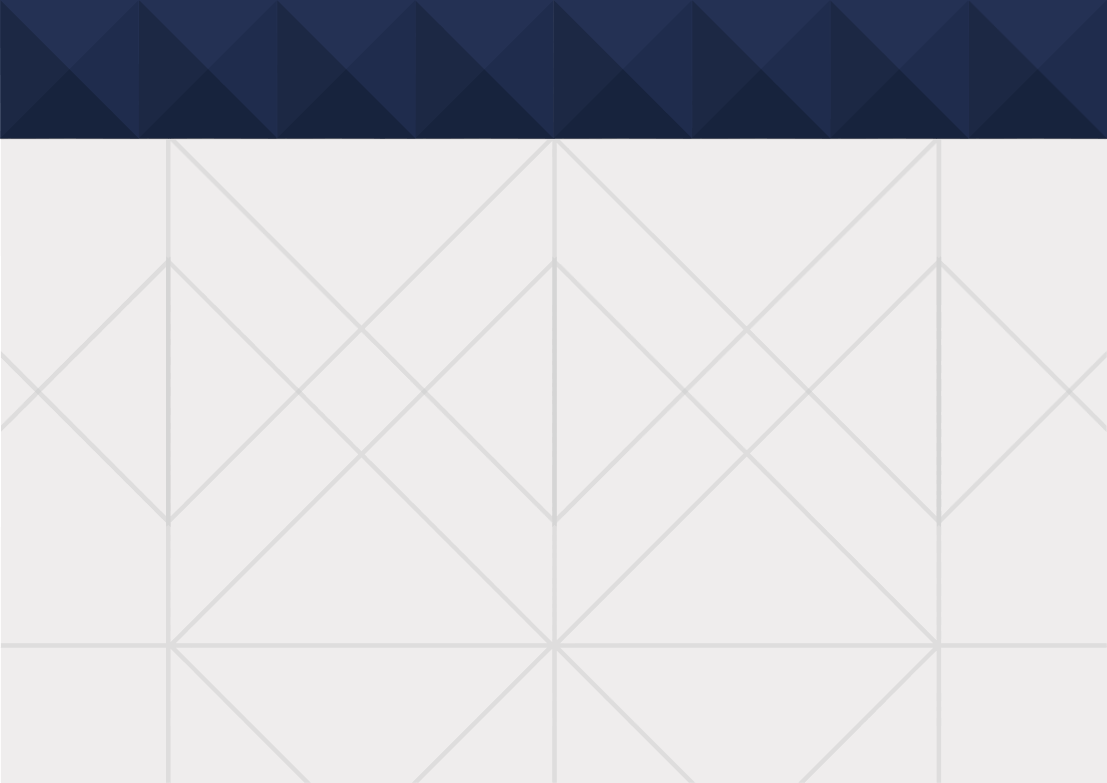 ▣ “두려워하여 숨었나이다.”
▶ 여러분이 만나는 하나님은 어떤 분이십니까? 
▶ 이것을 그림으로 그리면 너무나 비참합니다.
(창 3:23,24) “여호와 하나님이 에덴 동산에서 그를 내보내어 그의 근원이 된 땅을 갈게 하시니라 이같이 하나님이 그 사람을 쫓아내시고 …”
하나님께서 창조하신 인생의 의미를 
완전히 잃어버린 가치 없는 인생
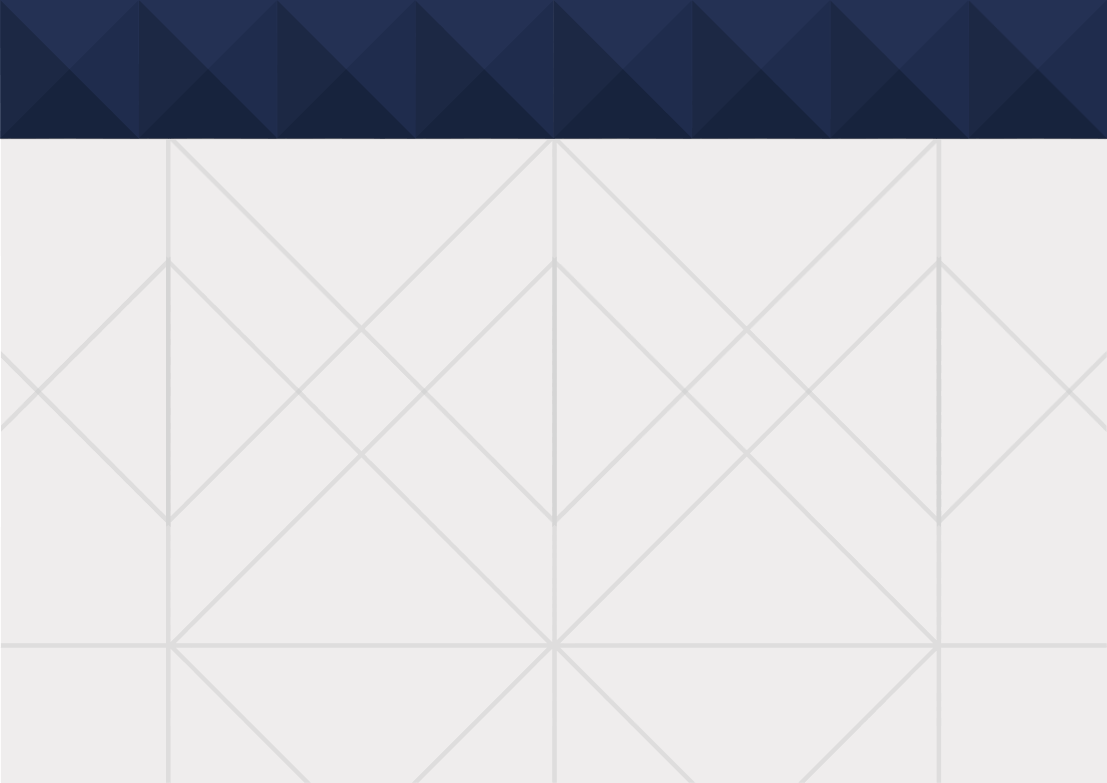 ▣ “두려워하여 숨었나이다.”
▶ 지금까지 우리는 죄로 인하여 아담과 온 인류에게 임한 저주에 
    대해서 살펴보았습니다. 
    그 저주가 현재의 인류에게 어떻게 나타나고 있습니까?
 • 수많은 기적과 하나님의 은혜를 받고도 하나님을 신뢰하지 못    
     하는 이스라엘 백성들
▶ (롬 1:21) “하나님을 알되 … 오히려 그 생각이 허망하여지며  
                     미련한 마음이 어두워졌나니”
고장 난 생각과 마음, 머리를 쓰면 쓸수록 세상은 어지러워집니다.
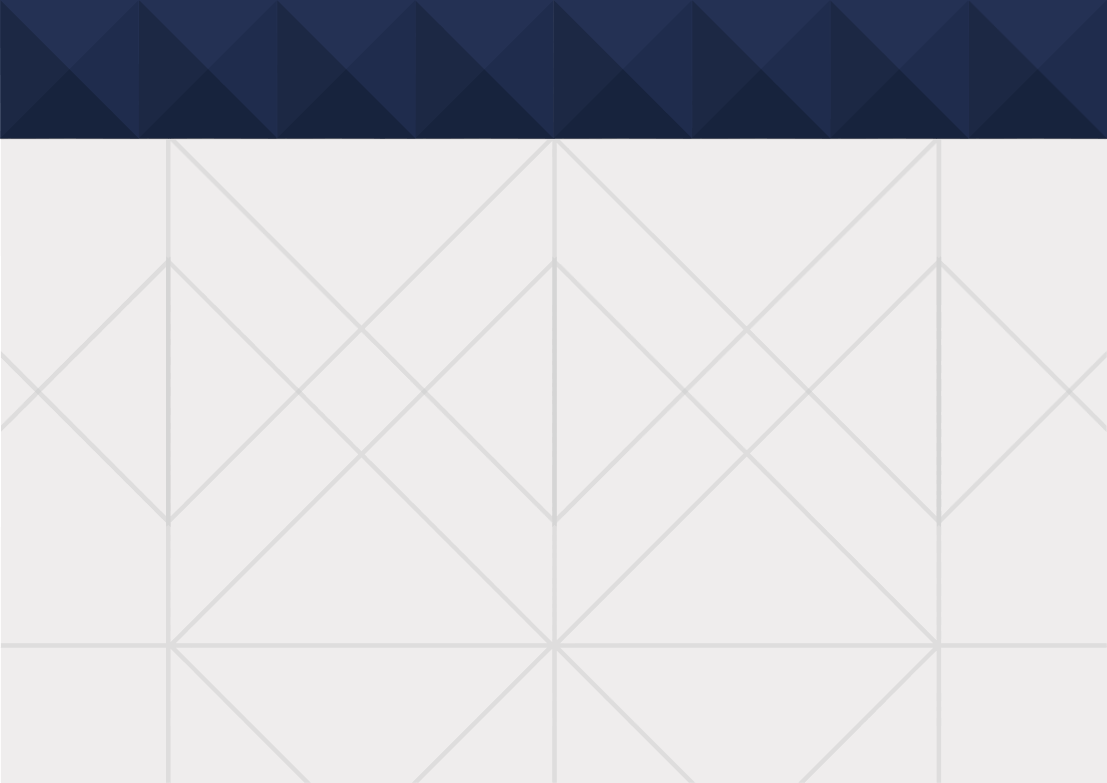 ▣ “두려워하여 숨었나이다.”
▶ 지금까지 다룬 죄의 열매를 맺고 사는 것이 저주입니다. 
  • ‘죄’ 라는 것이 무엇이라고 생각하십니까?
(사 59:2) “오직 너희 죄악이 너희와 너희 하나님 사이를 갈라 놓았고 너희 죄가 그의 얼굴을 가리어서 너희에게서 듣지 않으시게 함이니라”
마음에 하나님 두기를 싫어하고 생각이 허망해지고,
마음이 어두워지고 모든 것이 고장 난 상태가 되는 것.
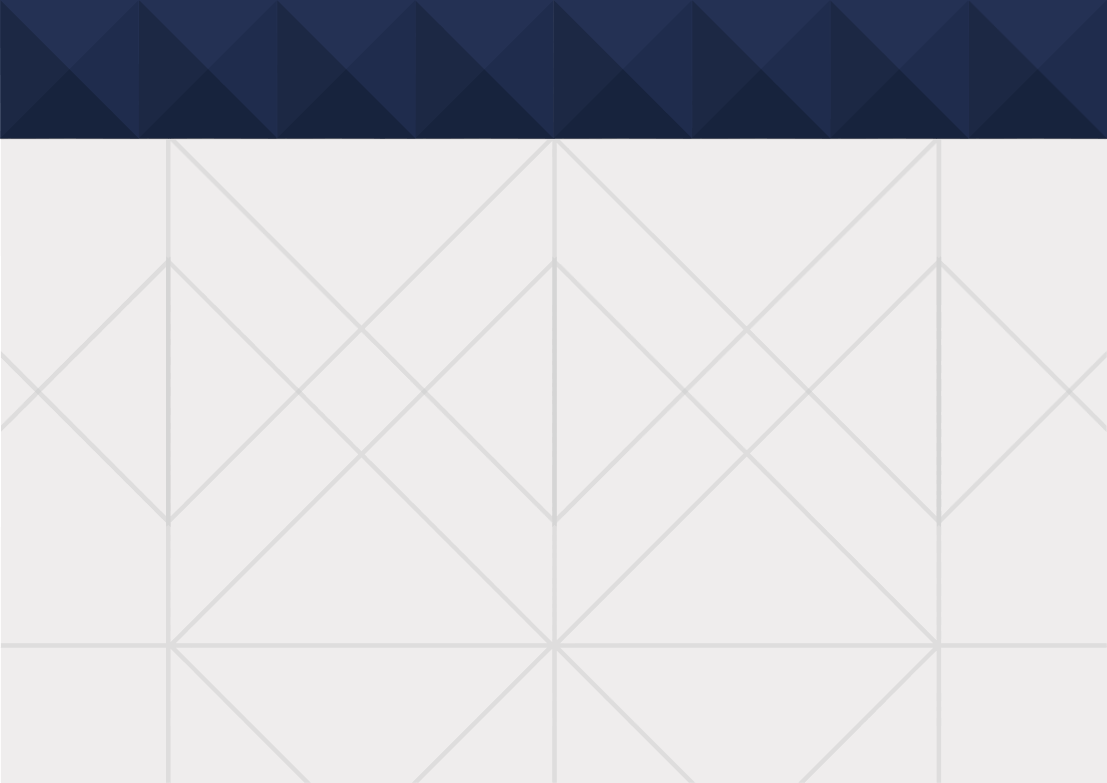 ▣ “하나님이 세상을 이처럼 사랑하사.”
▶ 하나님의 진노에서 벗어날 수 있는 유일한 길
 • 물과 성령으로 거듭남.
▶ 성경에서 말하는 ‘거듭난다’의 의미 (요 3:5-8)
 • 하나님이 낳아야 하나님의 자녀가 될 수 있다.
 • 물과 성령, 하나님으로부터 낳아야 한다.
▶ 사람하고 하나님의 자녀하고는 같은 종자인가? 다른 종자인가?
    “네가 사람을 가르치는 선생이지만 물과 성령으로 다시 태어나야
     한다. 하나님으로부터 낳아야 한다.”
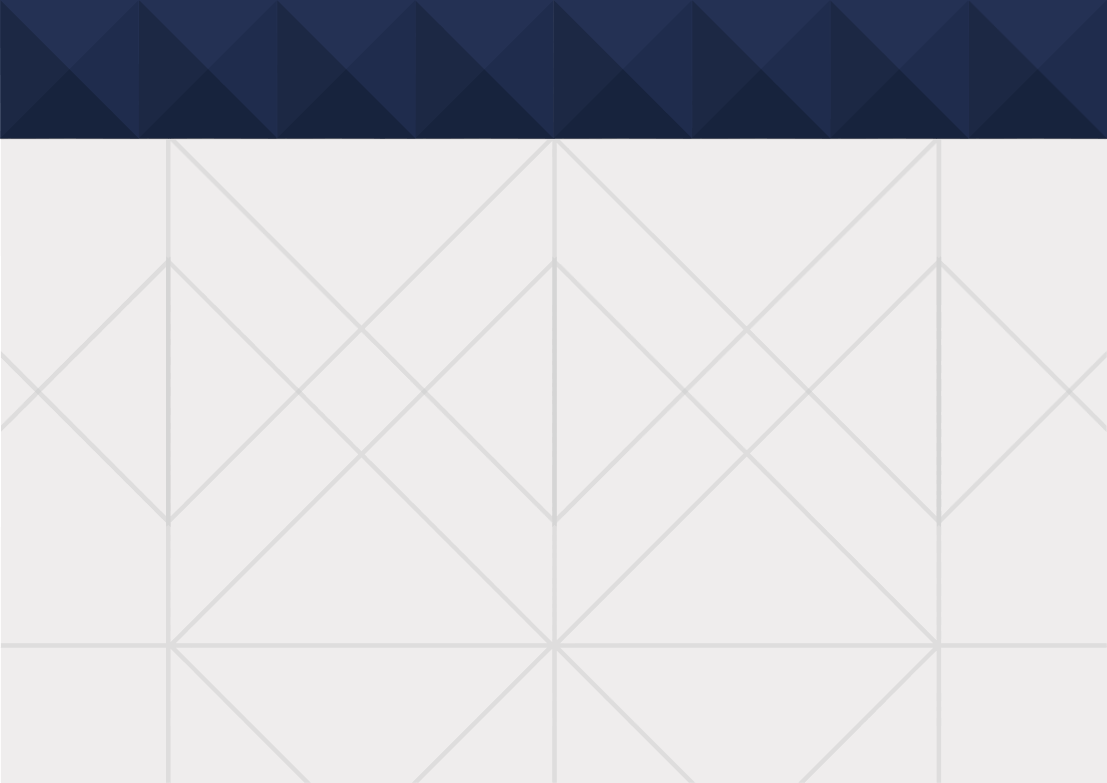 ▣ “하나님이 세상을 이처럼 사랑하사.”
▶ ‘거듭남’

▶ ‘하나님의 자녀 된 표’ [겔 36:25-28]

 
죄악의 본성에 컨트롤되지 않고 성령님에 의해 컨트롤되기 시작한다.
존재가 바뀌는 것, 영의 사람으로 다시 태어나는 것
하나님의 영이 내 안에 거하시며 나와 함께 산다.
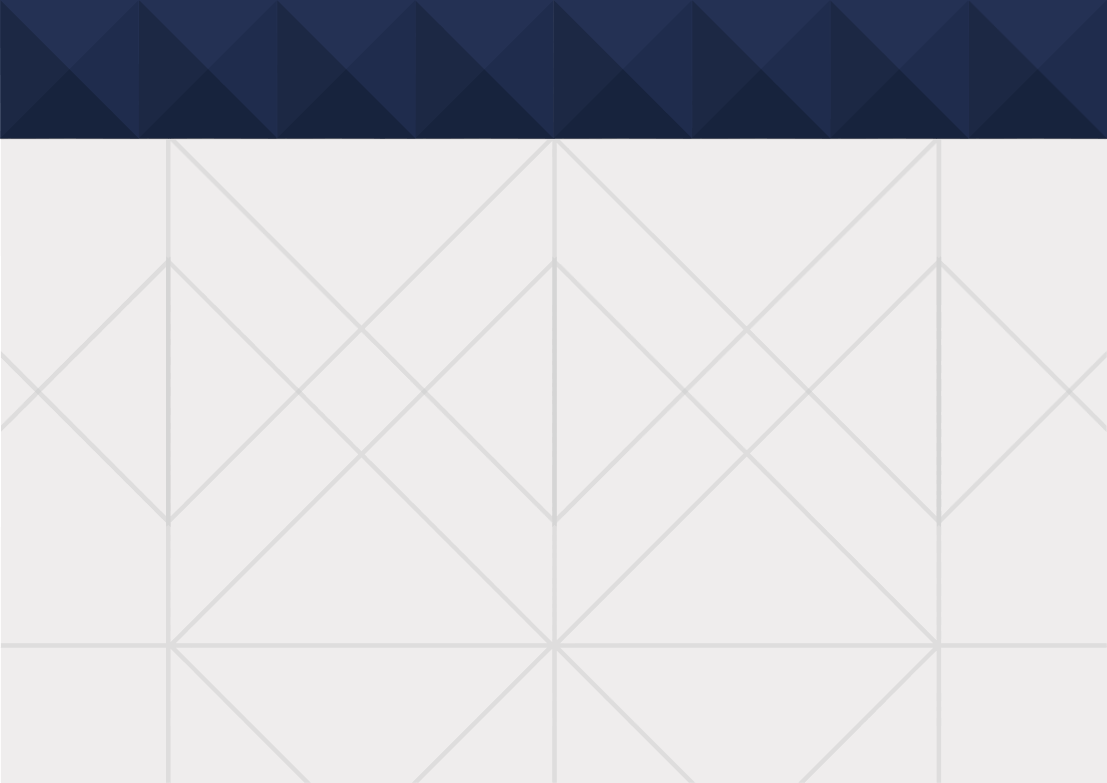 ▣ “하나님이 세상을 이처럼 사랑하사.”
▶ ‘영’이 거듭 난다는 것.
 •하나님과 단절되었던 관계가 회복된다는 것
 • 죄 문제가 해결되지 않고서는 하나님과의 관계는 회복될 수 없다.
 • 죄 문제를 해결하기 위해 하나님께서 아들을 보내셨다.
 • 그분을 믿어야만 성령님을 만나고 하나님의 자녀가 될 수 있다.
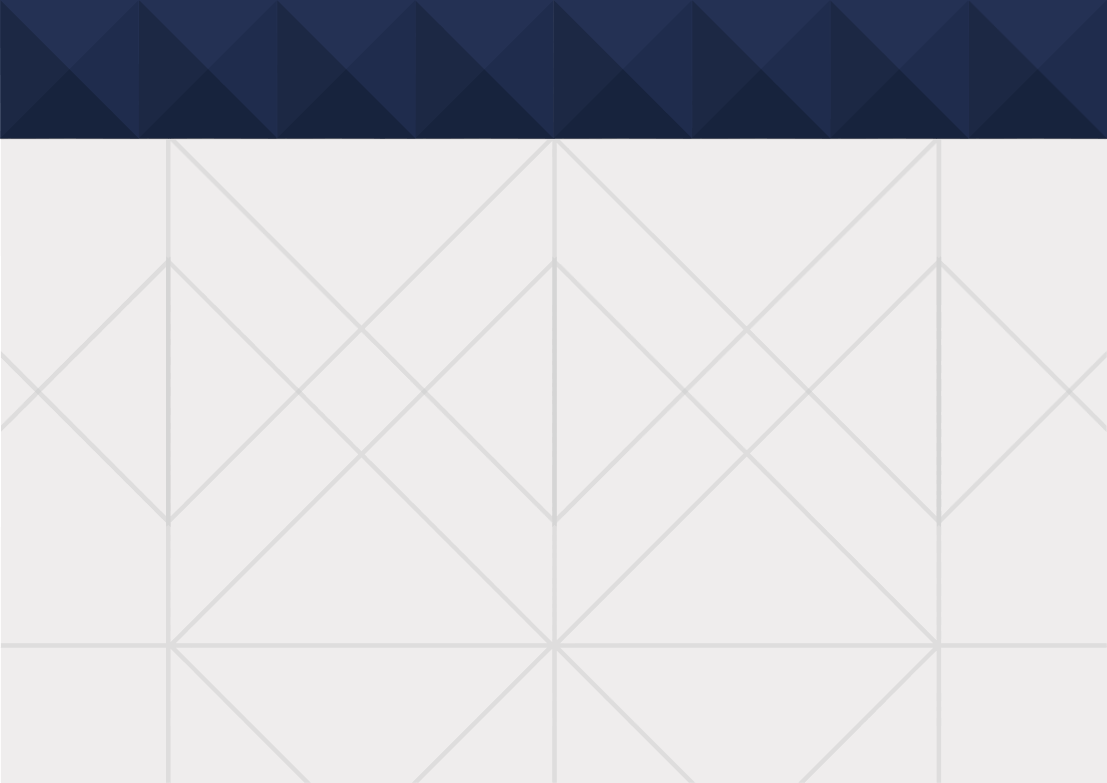 ▣ “하나님이 세상을 이처럼 사랑하사.”
▶ 예수님을 믿는 자들에게 어떤 일이 일어 납니까?
• 갈 2장 20절에서  바울이 “내가 그리스도와 함께 십자가에 
    못박혔나니”라고 선언 하고 있다.
• 롬 6:3-11 ‘합하여’, ‘연합한’이라는 단어를 강조하며 연합의
    문제를 다루고 있다.


   예수님과 연합되어서 함께 죽어야만, 
   그분의 부활과 함께 동일하게 부활한다.
예수님과 하나로 연합되어 있는 나
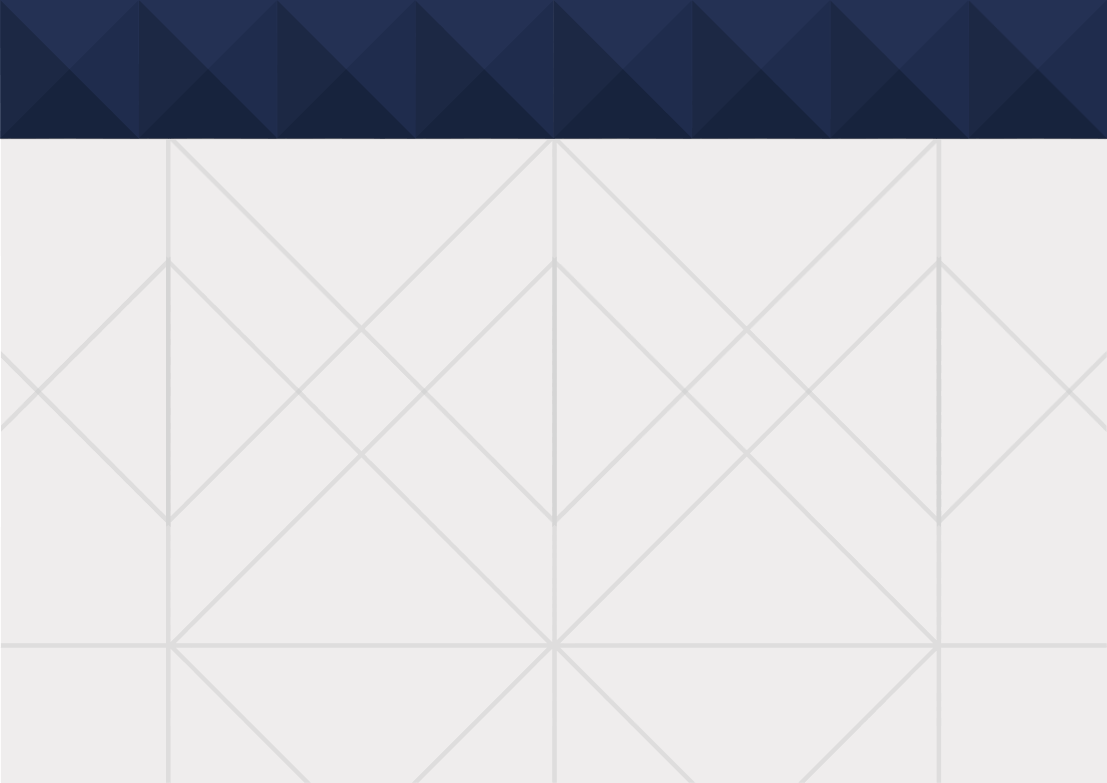 ▣ “하나님이 세상을 이처럼 사랑하사.”
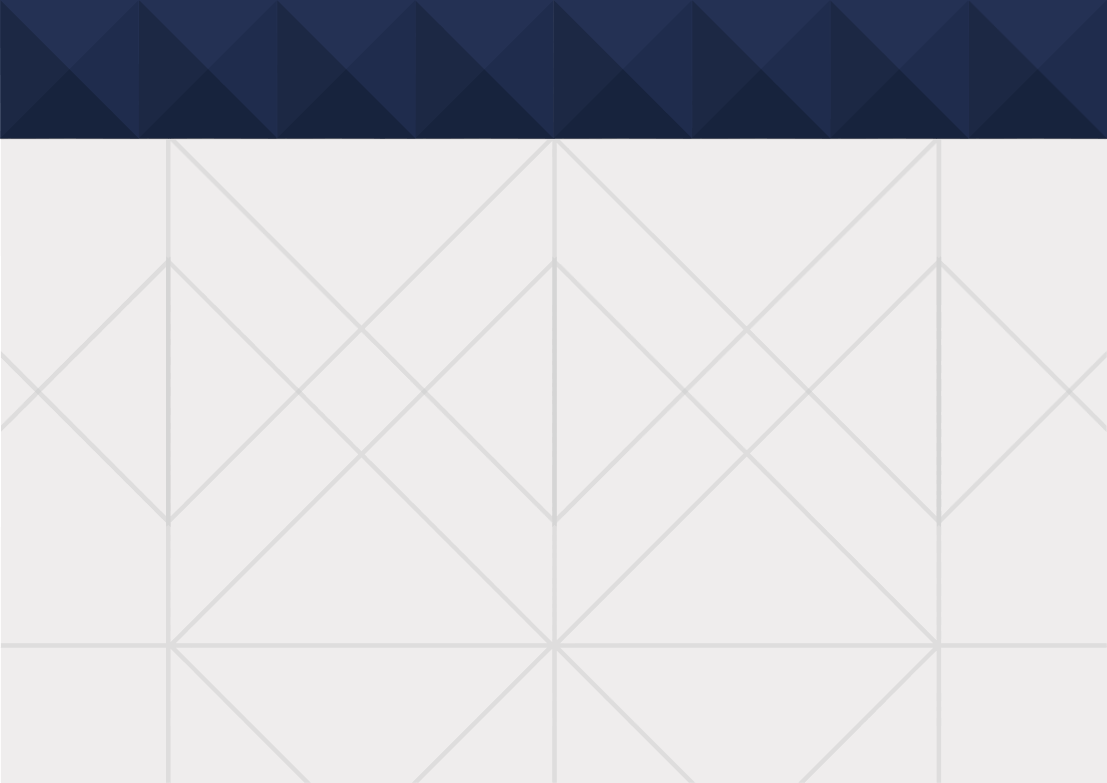 ▣ “하나님이 세상을 이처럼 사랑하사.”
고후 5:17 “그런즉 누구든지 그리스도 안에 있으면 새로운 피조물이라 이전 것은 지나갔으니 보라 새 것이 되었도다.”
▶ ‘이전 것’은 무엇인가? • 첫 사람 아담의 형상  
▶ ‘새 것’은 무엇인가? • 재 창조 
▶ 어떤 모습으로? • 예수 그리스도와 같은 존재로의 재창조
▶ 복음의 핵심은 십자가와 부활
십자가의 소망은 예수님과 온전히 연합하여 내가 죽는 것
부활은 예수님과 연합하여 예수님이 사는 것처럼 나도 사는 것
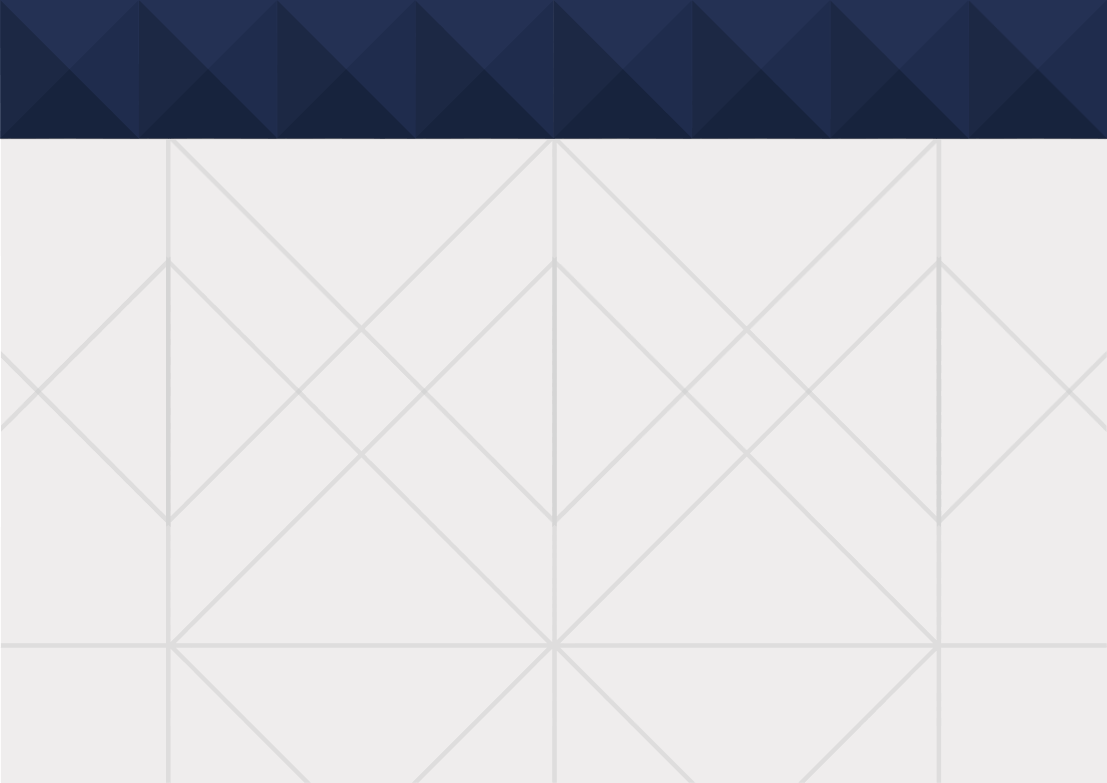 ▣ 핵심정리
죄로 인하여 풍요로움 삶을 잃어버리고 고통스런 인생을 살게 됨. 
결국 ‘근본 된 토지’로 돌아가는 죽음에 이르게 됨.
하나님께서는 사람을 이전보다 더 새롭고, 더 영광스러운 존재, 더 하나님을 즐거워하며 기뻐하는 사람으로 만드시기로 계획.
그러므로 하나님께서는 독생자 외아들을 사람의 몸으로 보내시고, 아담이 당할 형벌을 대신 십자가에서 당하게 하심.
이제 그리스도 예수 안에 있는 아담(사람)은 하나님 앞에 당당히 나아갈 수 있게 됨.
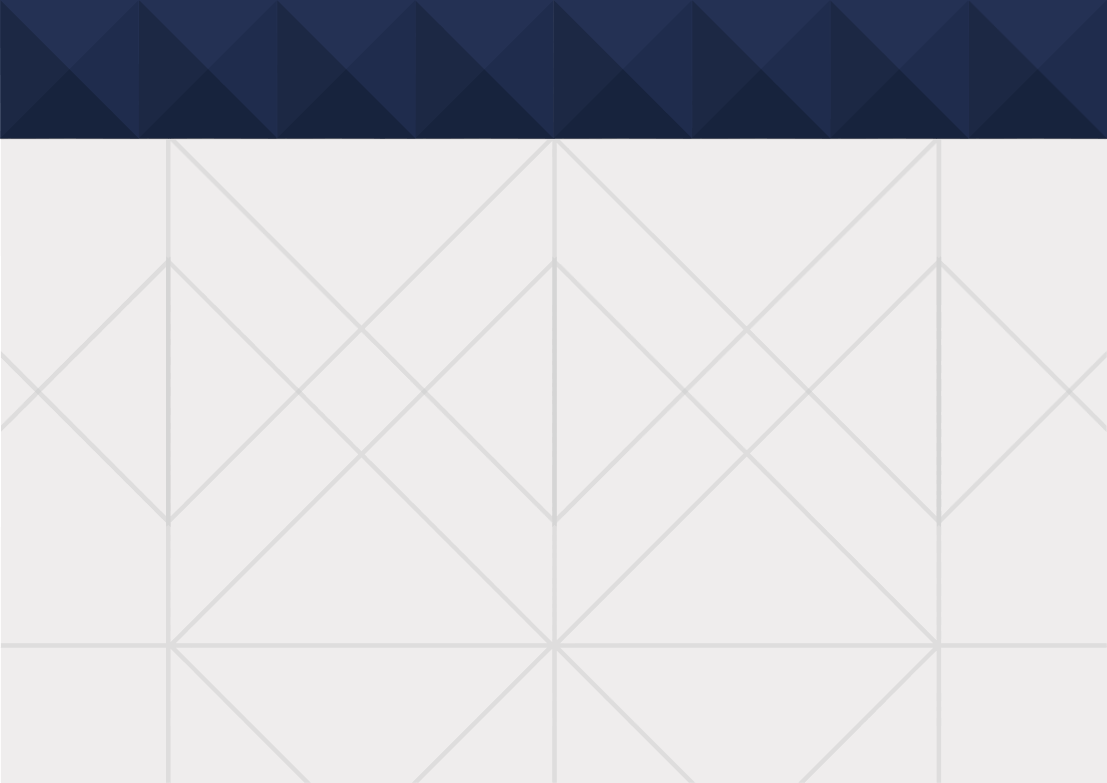 ▣“하나님은 아담이 돌아오기를 원하십니다.”
▶ 아버지를 떠난 탕자의 이야기
 • 하나님은 자신의 자녀들인 이스라엘 백성을 거칠게 다루신다.

▶ 며칠이 안 되어 – 오래 지체하지 않고 바로 떠났다.
 • 허랑방탕하여 전 재산을 낭비
 • 자유를 위해 떠났지만 결국 종 노릇을 하게 됨.
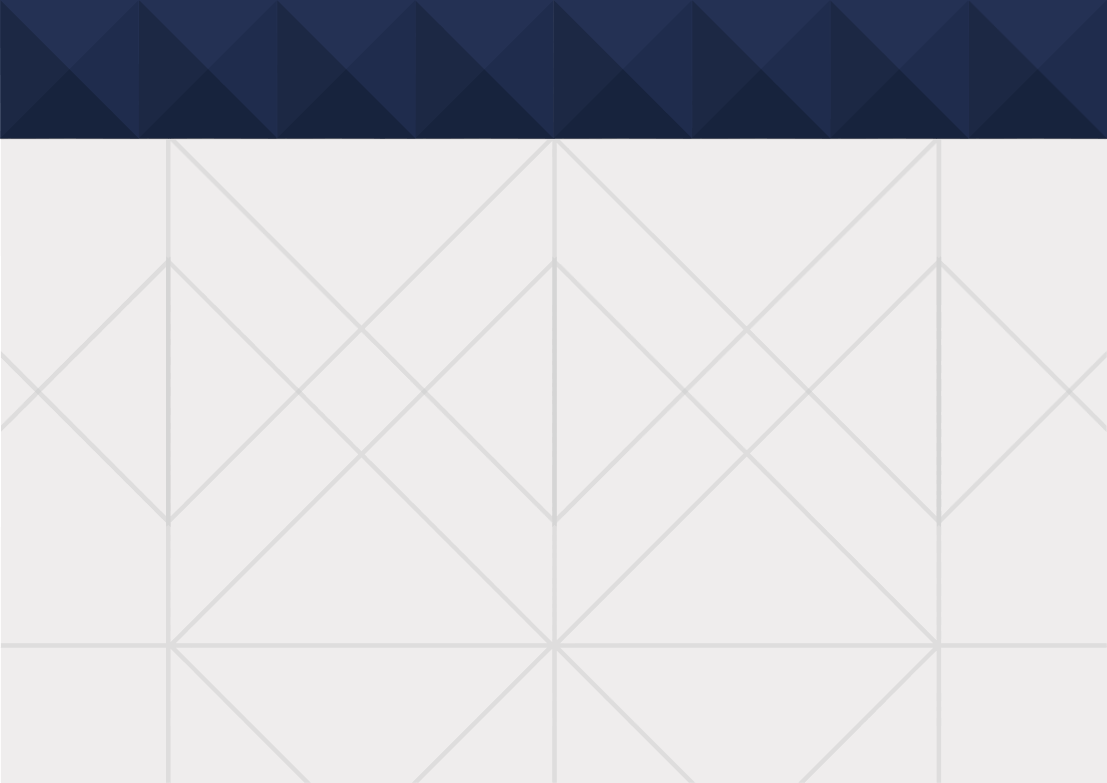 ▣“하나님은 아담이 돌아오기를 원하십니다.”
▶ 아들은 인생의 풀리지 않는 문제를 만남.
 • 인생의 전환전임 됨.

▶ 아들은 아버지께 돌아가기 두렵고 면목이 없었다.
 • 회개하는 죄임의 마음으로 돌아감.

▶ 얼마나 기다리던 아들인가요?
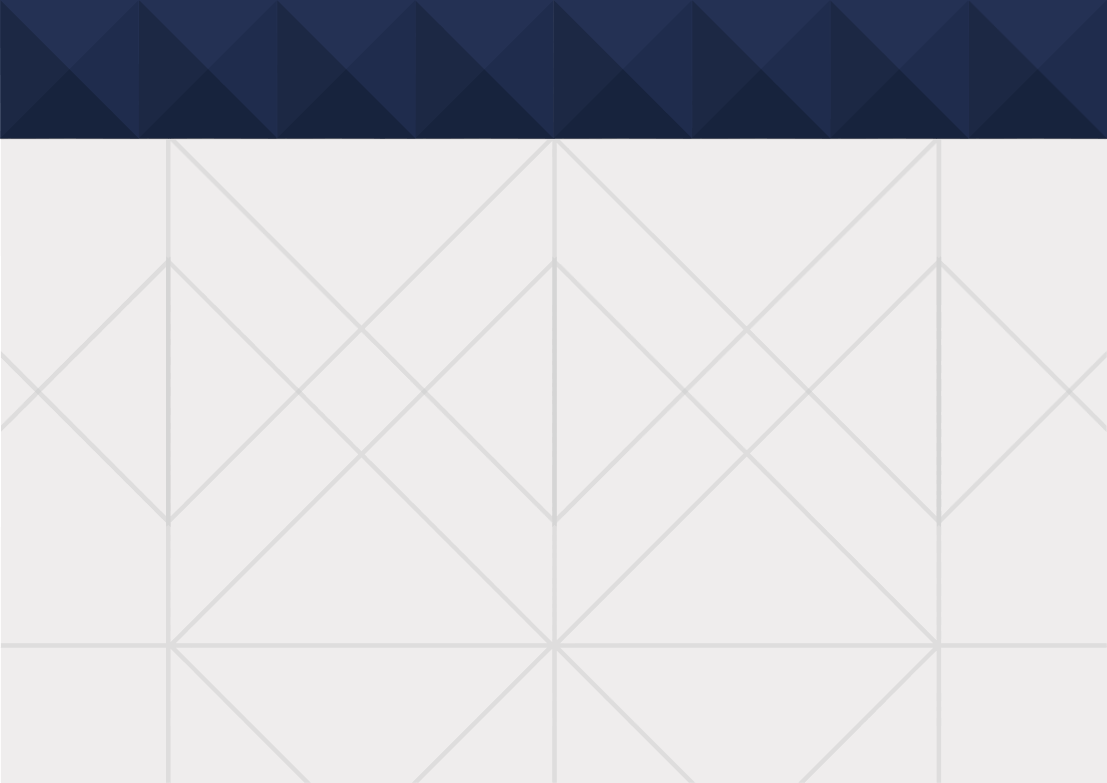 ▣“하나님은 아담이 돌아오기를 원하십니다.”
▶ 신앙생활을 하며 하나님께 잘 보이려고 할 수 있다.
 • 하나님은 이미 우리를 받아 주셨고, 이미 우리를 인정해 주셨다. 
 • 하나님께서 주시는 은혜들을 누리며 살아가자.
이미 아버지의 집에 왔으니 누릴 수 있어야 합니다.
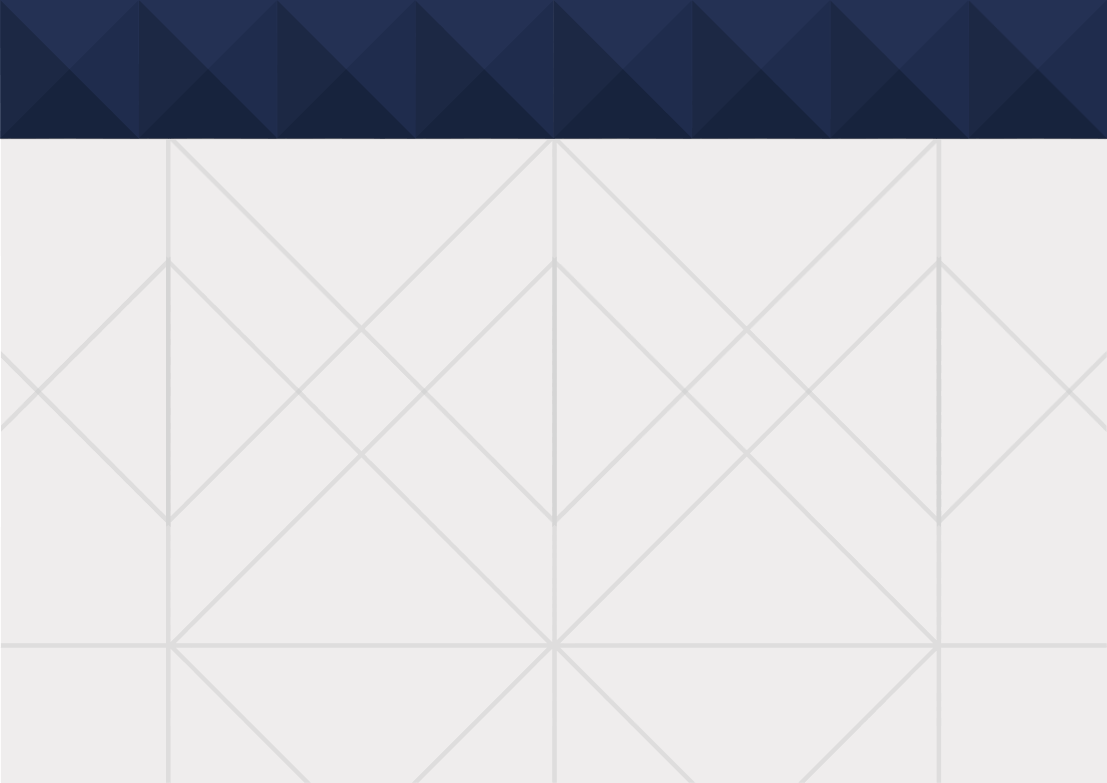 ▣“하나님은 아담이 돌아오기를 원하십니다.”
▶ 이 땅 대부분의 사람들은 하나님 앞에 나아가기를 두려워합니다.
사람은 하나님의 사랑을 받아들이고 하나님께 나아가야만 합니다.
하나님을 배반하고 떠난 사람은, 하나님 대신 다른 것들을 주인으로 섬기는 삶을 삽니다. 그들에겐 하나님의 진노가 기다리고 있습니다.

누가복음에서 본 것처럼 우리 아버지 하나님께서는 아담이 그분에게 나아오기를 원하십니다. 예수님을 구세주로 모셔야 합니다.
탕자가 아버지께 돌아가듯이, 돌아가기만 하면, 하나님은 우리의 목을 안아주시고, 입을 맞추시고, 기쁨의 잔치를 벌여 주실 것입니다.
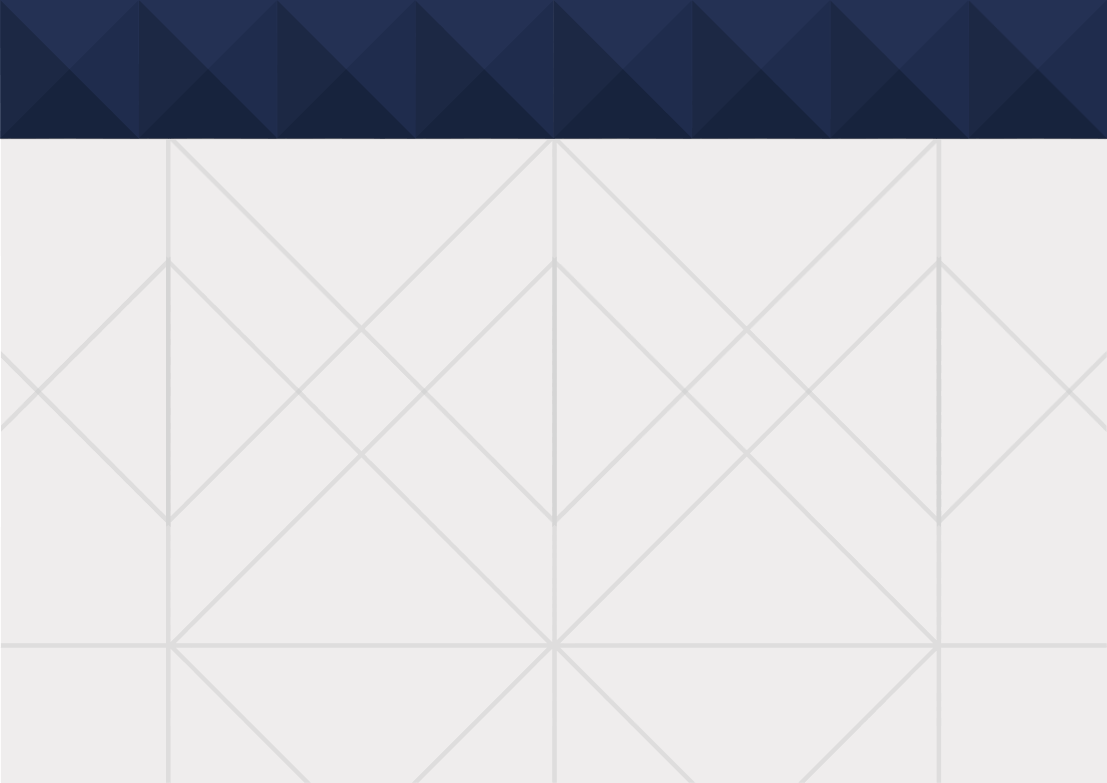 ▣“하나님의 사랑에서 끊을 수 없느니라.”
▶ 우리가 죄인 되었을 때 우리를 위해 죽으셨다.
  • 죄인을 위해 죽는 무가치한 일이 일어날 수 있는가?
▶ 우리는 모두 deform된 상태
  • 하나님을 대신해 다른 것을 섬기는 고장 난 deform된 사람.
  • 하나님의 처음 세상, 즉 ‘샬롬의 상태’에서 
      우리의 상태가 얼마나 변태 되었는지 스스로도 알게 됩니다.
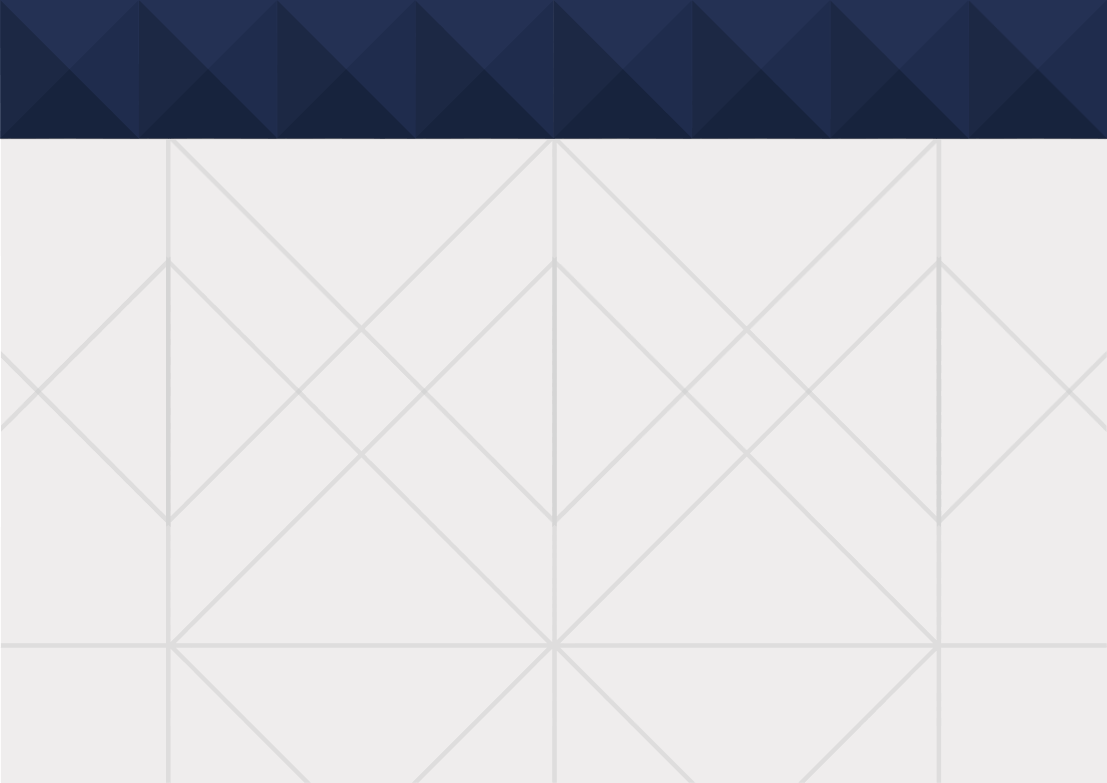 ▣“하나님의 사랑에서 끊을 수 없느니라.”
▶ 우리가 죄인 되었을 때 [롬 5:9-11]
  • 예수 그리스도가 죽으시고 살아나심으로 구원 받음.
▶ 그 결과
  • 의롭다 하심을 받았다.(9절)
  • 구원은 얻게 되었다.(9절)
  • 하나님과 화목하게 되었다.(10절)
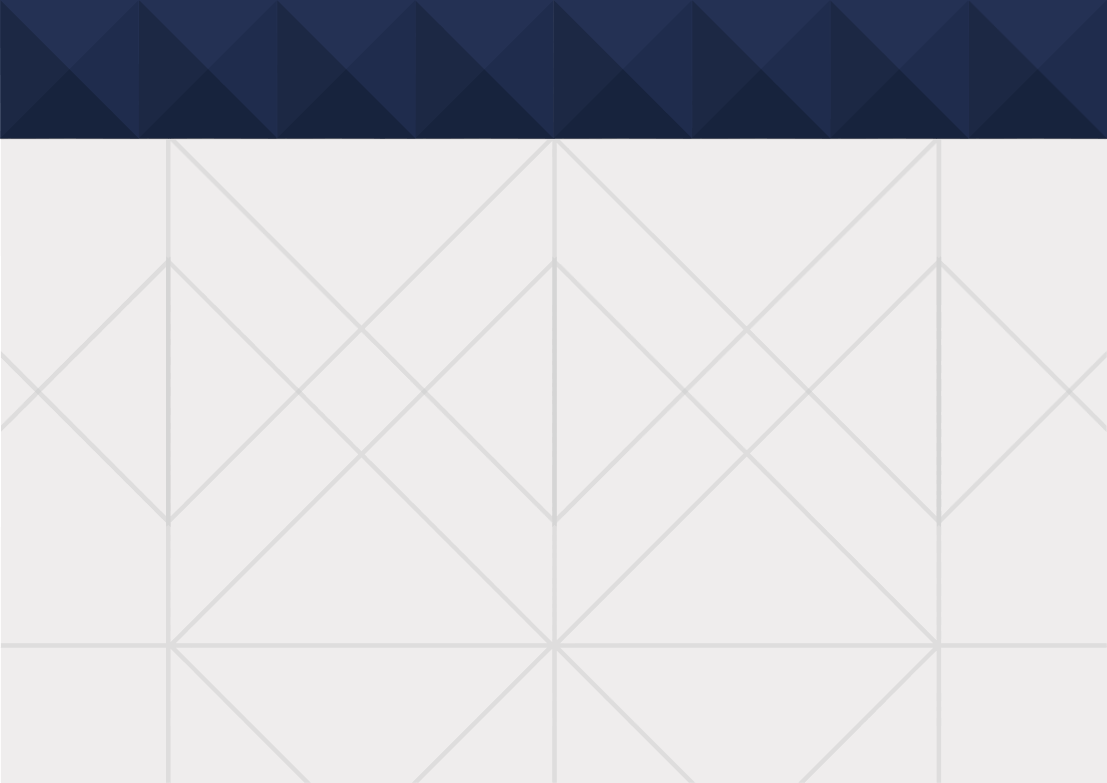 ▣“하나님의 사랑에서 끊을 수 없느니라.”
▶ 말씀의 핵심
  

• 믿음으로 의롭다 하심을 받았고, 
    예수 그리스도로 말미암아 하나님과 화평을 누릴 수 있다.
우리가 하나님과 화평을 누리자
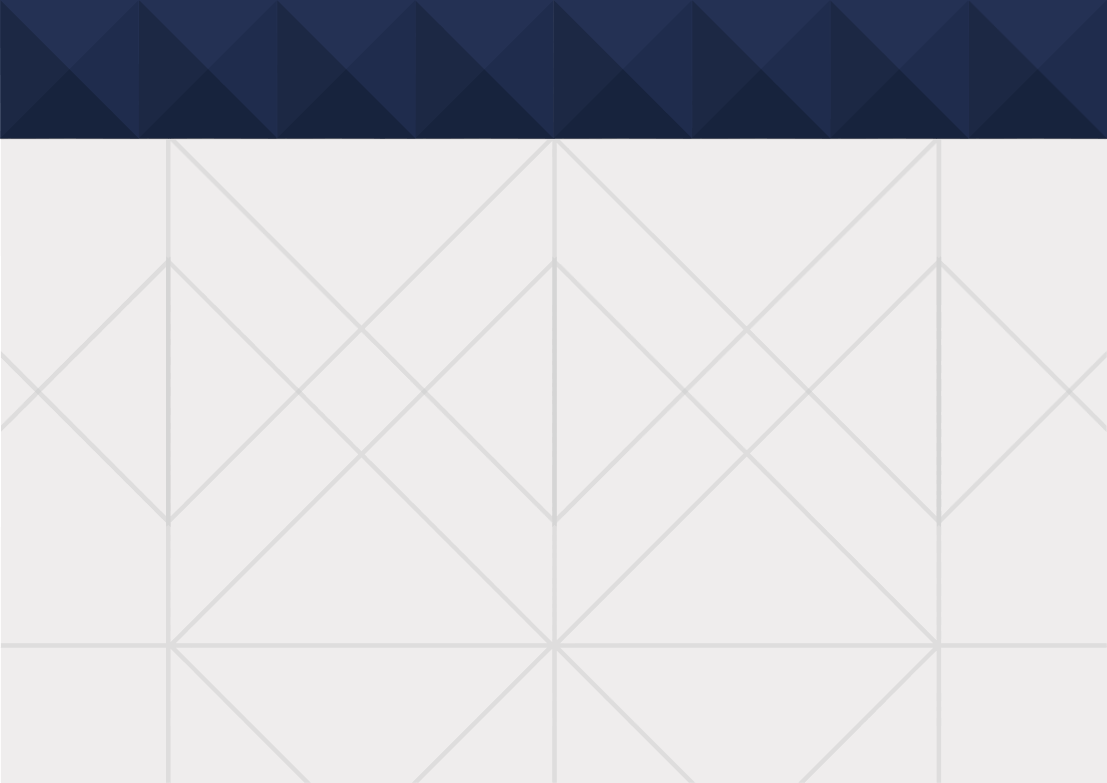 ▣“하나님의 사랑에서 끊을 수 없느니라.”
▶ 하나님의 구원하심
  

• 후사가 되었다.
(롬 8:17) “자녀이면 또한 상속자 곧 하나님의 상속자요 그리스도와 함께 한 상속자니 우리가 그와 함께 영광을 받기 위하여 고난도 함께 받아야 할 것이니라”

• 우리는 지성소를 향해 길을 떠난 사람들이다.
하나님의 자녀가 되는 권세를 얻었다.
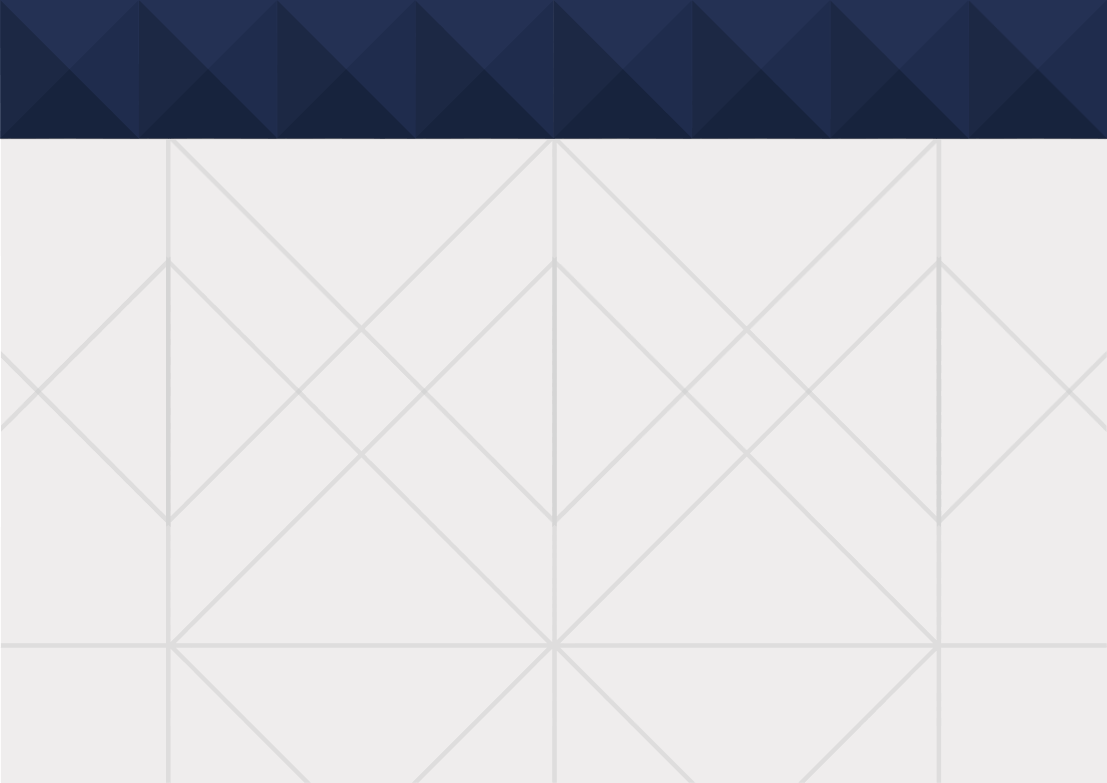 ▣“하나님의 사랑에서 끊을 수 없느니라.”
▶ 하나님의 구원하심
  

• 부활의 영광에 참여 [고전 15:42-49]
    영원한 삶을 살기에 합당한 몸을 다시 입는 것

• 새 하늘과 새 땅에 들어가게 된다. [계 21:1-4]
    하나님 나라가 좋은 이유가 무엇이라고 생각하십니까?
하나님의 자녀가 되는 권세를 얻었다.
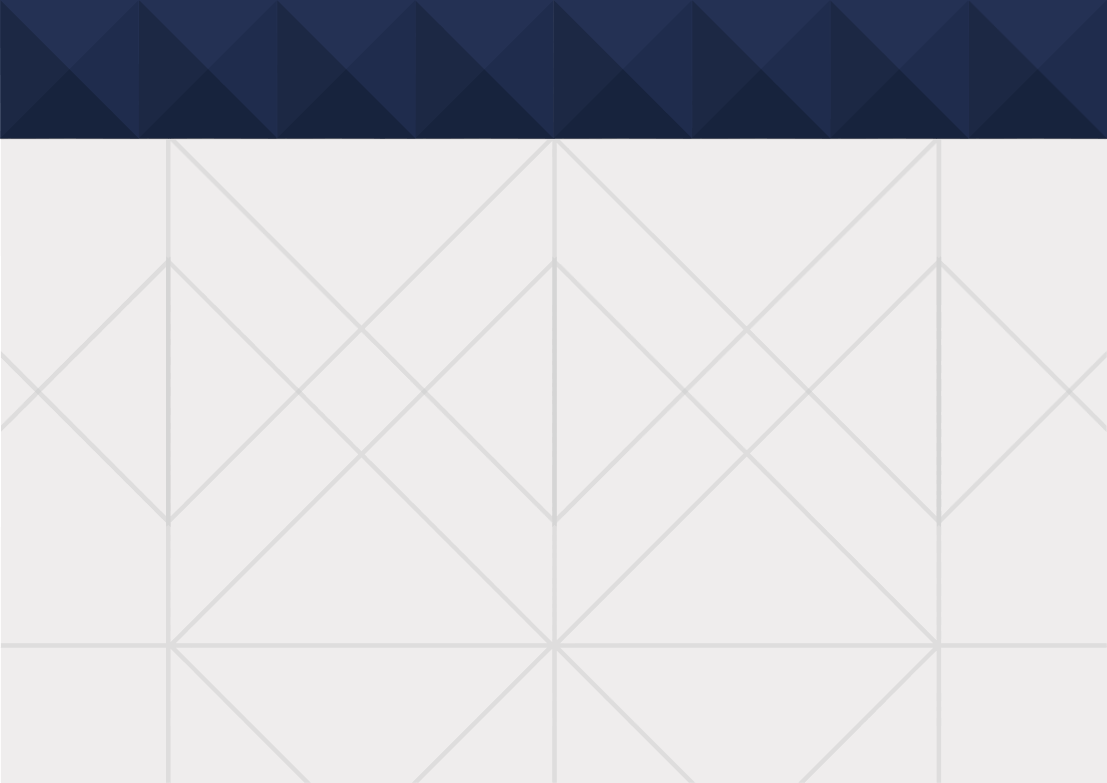 ▣“하나님의 사랑에서 끊을 수 없느니라.”
▶ 하나님의 구원하심
  

• 이 땅에서도 풍요로운 삶이 준비되어 있다.
    샬롬의 회복, 에덴의 회복이 일어나는 것

(요 10:10) “도둑이 오는 것은 도둑질하고 죽이고 멸망시키려는 것뿐이요 내가 온 것은 양으로 생명을 얻게 하고 더 풍성히 얻게 하려는 것이라”
하나님의 자녀가 되는 권세를 얻었다.
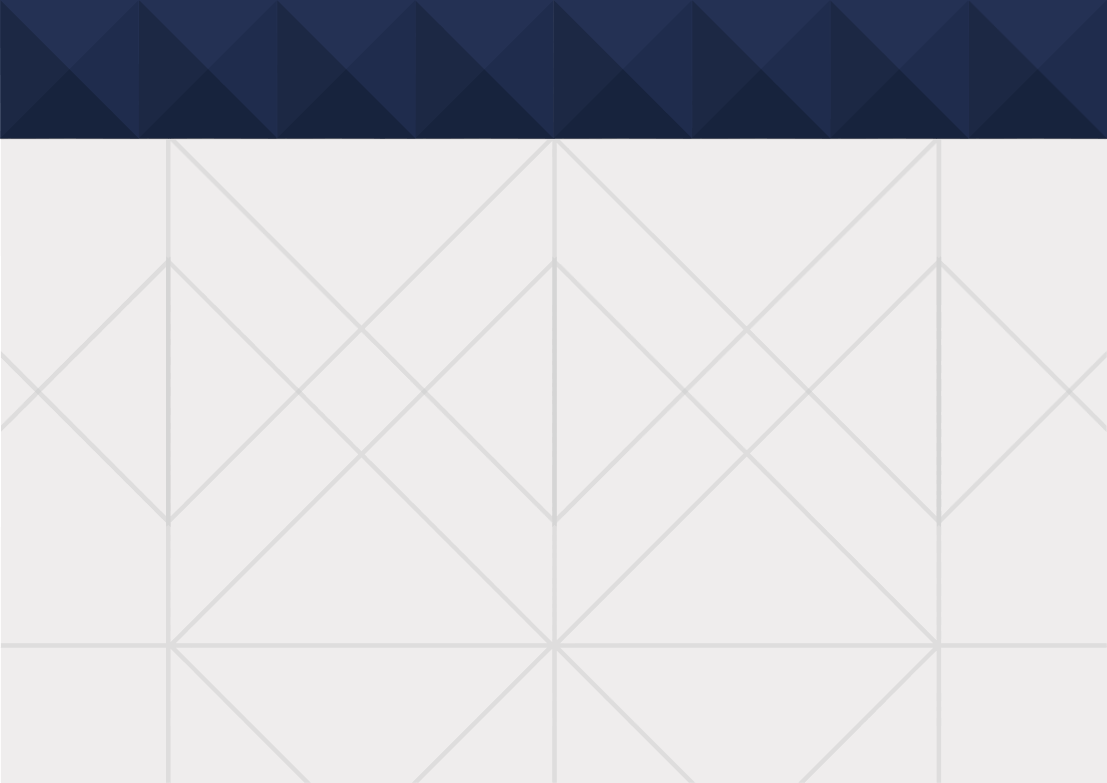 ▣“자라나야 합니다.”
▶ 구원받은 사람들의 두 가지 소욕
  • 타락한 이후 ‘육체의 소욕’ / 구원받은 이후 ‘성령의 소욕’
 
▶ 공동체 속 ‘육체의 소욕’을 따르는 사람
  • 우상숭배, 원수 맺는 것, 시기, 이단, 투기, 술 취함 등 
      공동체를 깨는 위험한 일
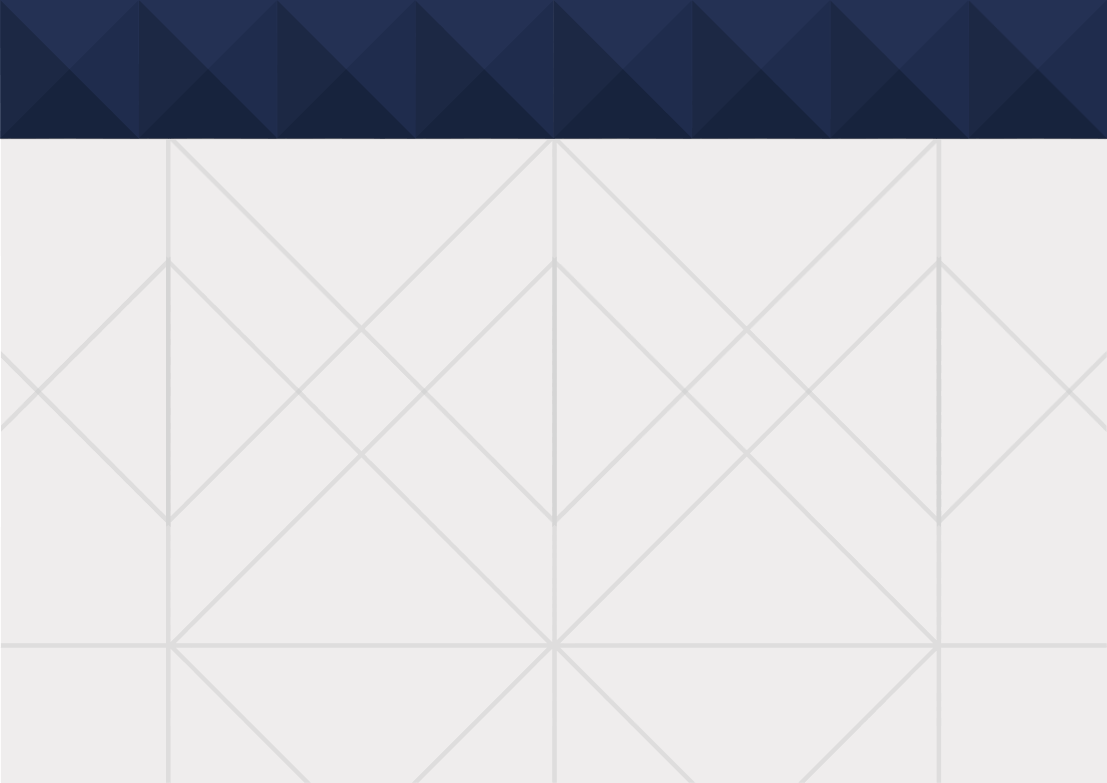 ▣“자라나야 합니다.”
▶ 교회는 가족을 넘어 한 몸
  • ‘성령의 소욕’에 따라 사랑, 희락, 화평, 오래 참음, 자비 등의 
       열매를 맺고 삽니다.
 
▶ 이런 열매를 맺고 사는 사람의 삶을 깊이 상상해 보겠습니다.     
   • 우리의 삶의 환경이 에덴이 되기 위한 조건, 
       행복한 공동체가 되기 위한 조건
복종과 섬김
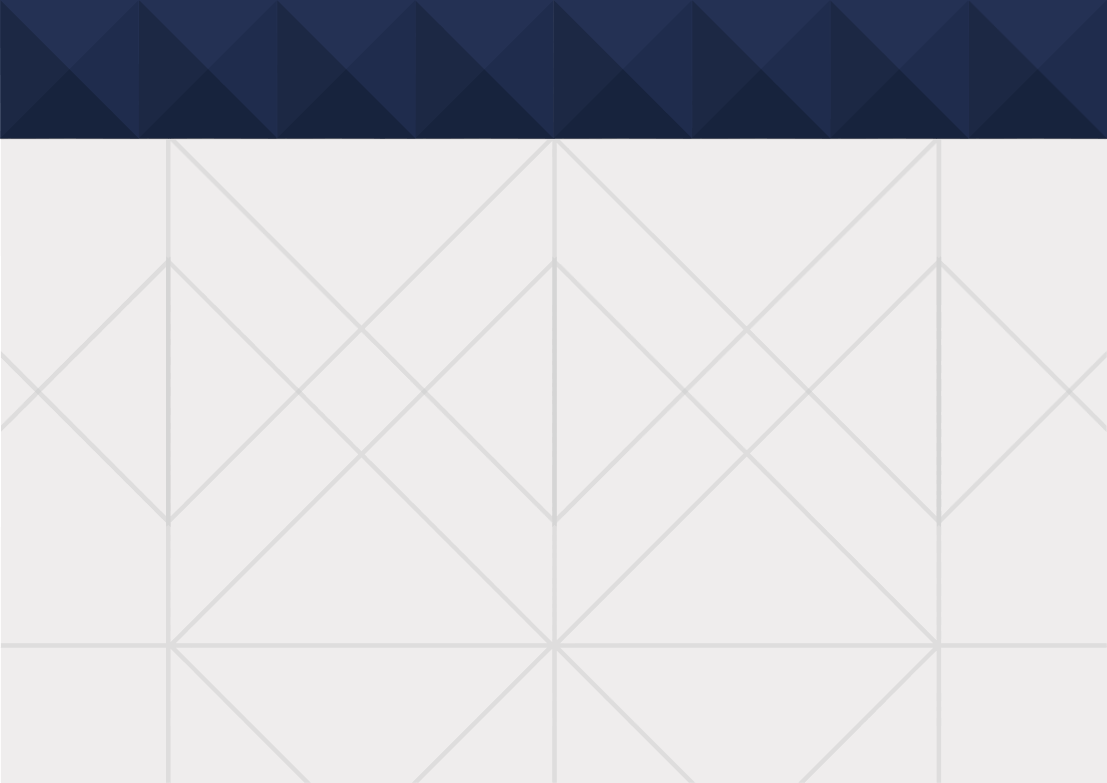 ▣“자라나야 합니다.”
▶ 하나님의 백성으로 거듭난 우리는 가장 귀한 것을 주는 것.
 
▶ 지금까지 행복을 위해 무엇을 추구하며 살았습니까?
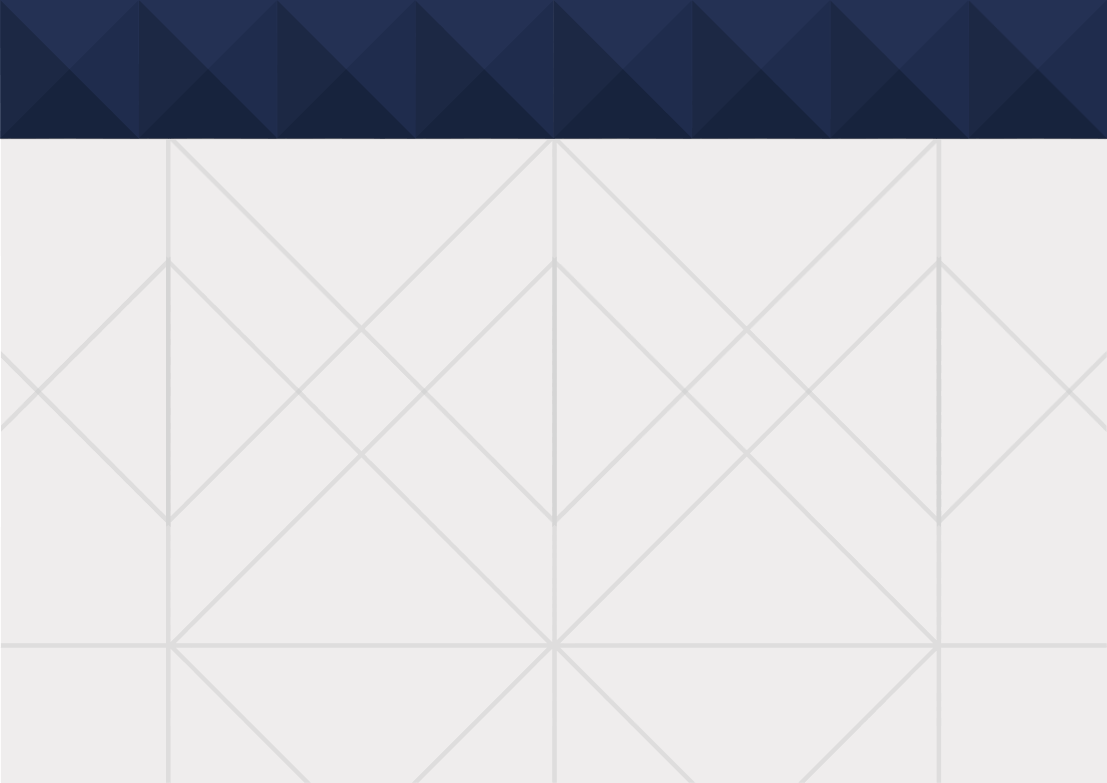 ▣“자라나야 합니다.”
성령 충만, 말씀 충만, 지혜 충만 상태로 살아갈 수 있는 성품을 
  채워야 합니다.
▶  하나님은 당신이 성령의 열매를 맺고 살기 원하십니다.
    (갈 5:16) “내가 이르노니 너희는 성령을 따라 행하라 
                      그리하면 육체의 욕심을 이루지 아니하리라”
내 안에 성령이 충만한 사람들이 모여서 살 때만 
행복할 수 있습니다.
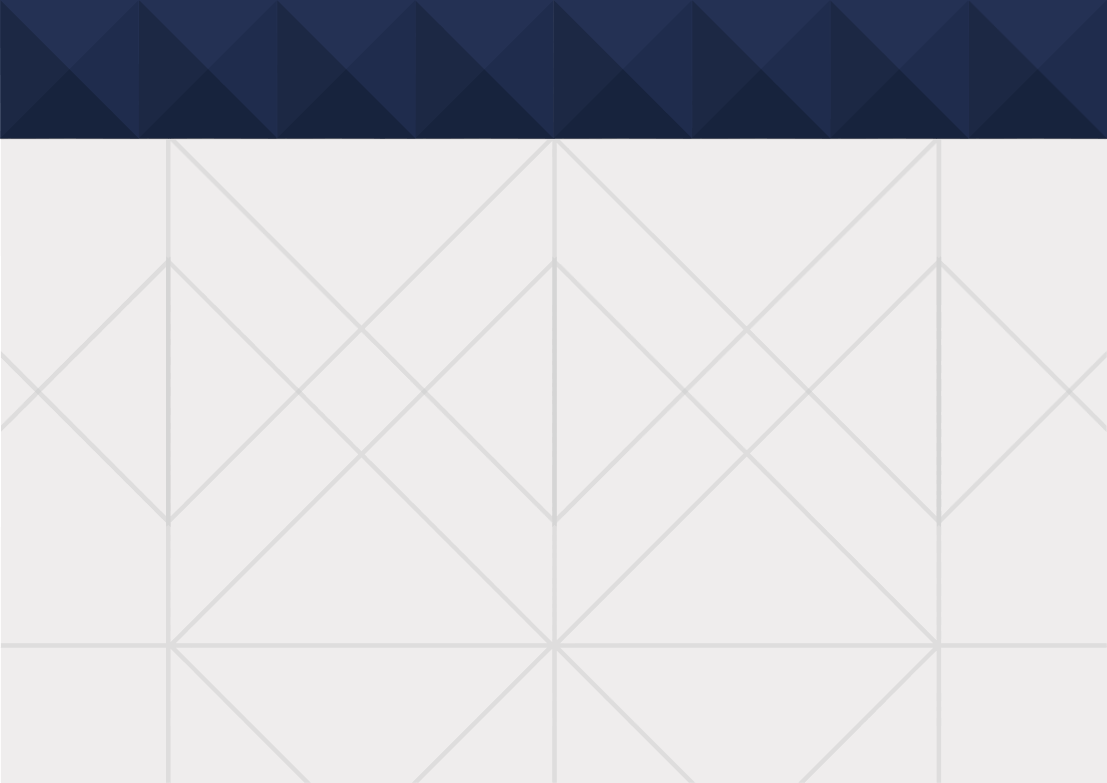 ▣“자라나야 합니다.”
성령을 좇아가면
성령의 열매를 맺게 된다는 것을 우리는 알게 되었습니다.
그러나 크리스천이 되었다고 성령의 소욕대로 살 수 있는 것은 아닙니다. 왜냐면 영적으로 이제 갓 태어난 어린아이와 같기 때문입니다.

영적으로 자라야 합니다.
그래야만 아름다운 열매를 맺고 살 수 있습니다.